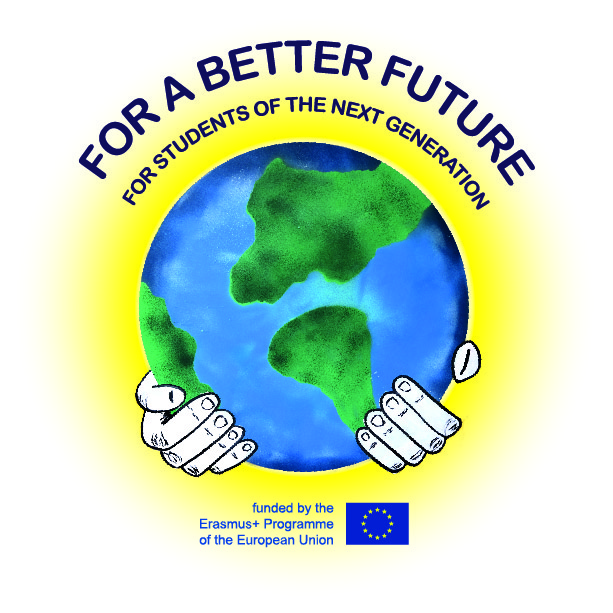 PROJECT ERASMUS+ 
MADONA STATE GYMNASIUM
2016 - 2018
EL at school
Lessons of Economics (1 per week),  class 10-12
Club of Young Entrepreneurers, class 7th-9th
Shadowing Day, lectures and seminars

Meetings with business people

Meetings with young entrepreneurers, former students of our school

Visiting different enterprises

Competitions in Economics
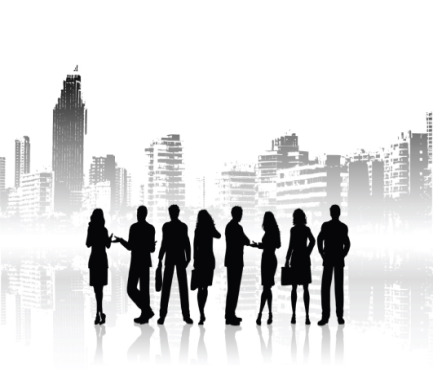 EL at school
Student companies
Working out short business plans
Summer camps
Participating in school, local, national and international fairs
JAL activities
Business game (‘TITAN’)
Exchanging experience with students from Estonia
Support by SSE, Riga Business School, Swedbank, SEB Bank, LIAA, Business Incubator, Local Authorities etc.
Project of Nordic countries
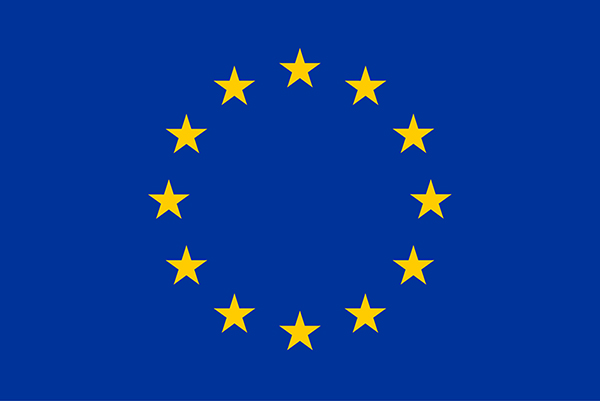 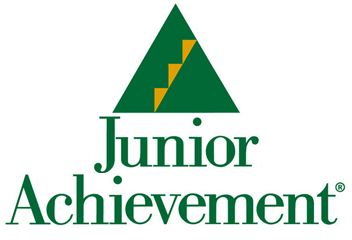 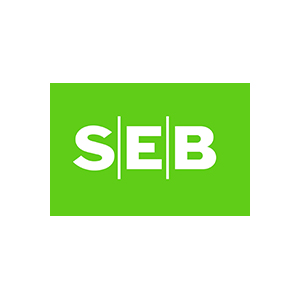 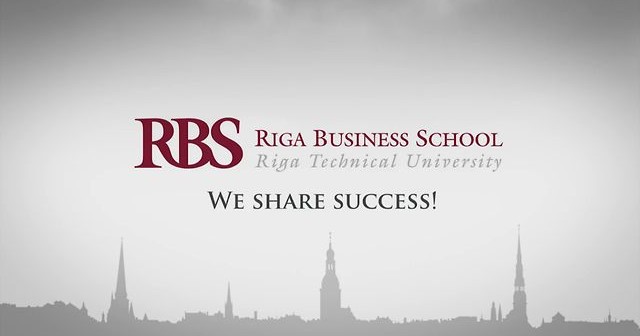 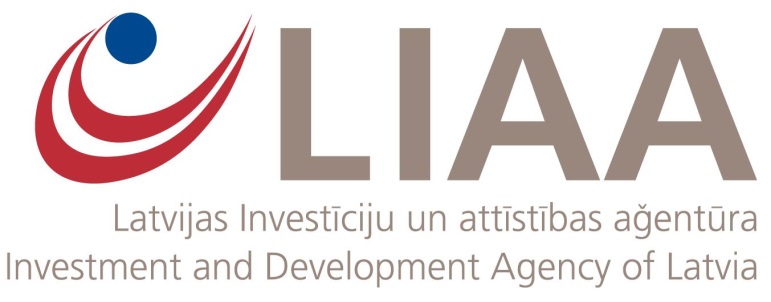 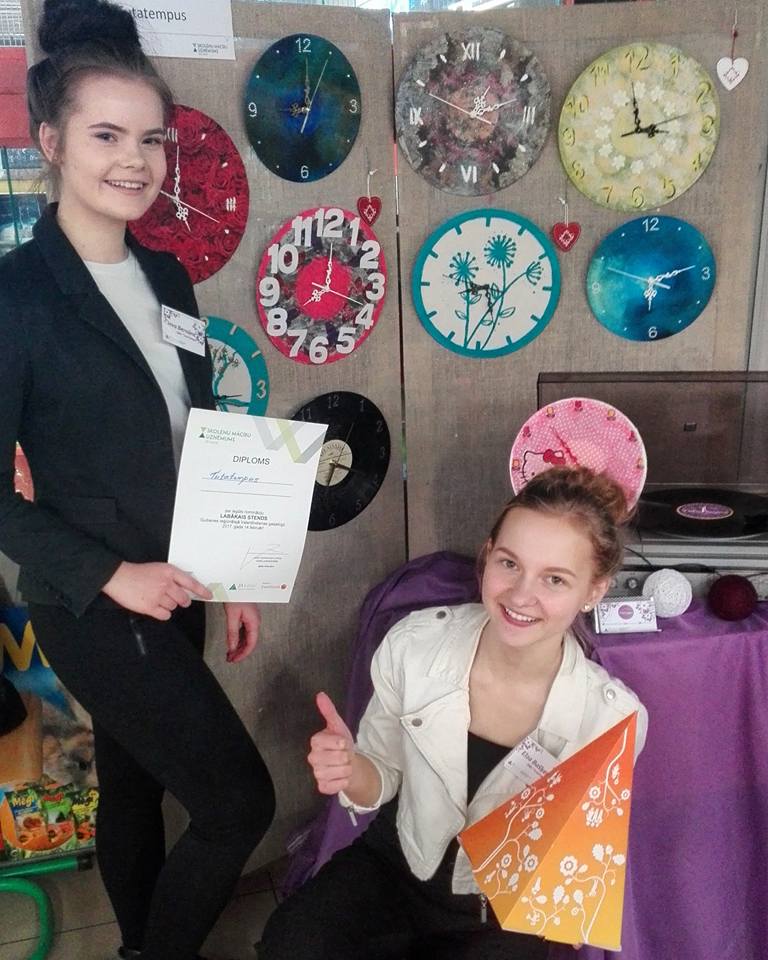 STUDENT COMPANY Tutatempus
Wall clocks out of vinyl

Three different designs

Best stand awards
Wall clocks out of vinyl

Three different designs

Best stand awards
Tutatempus products
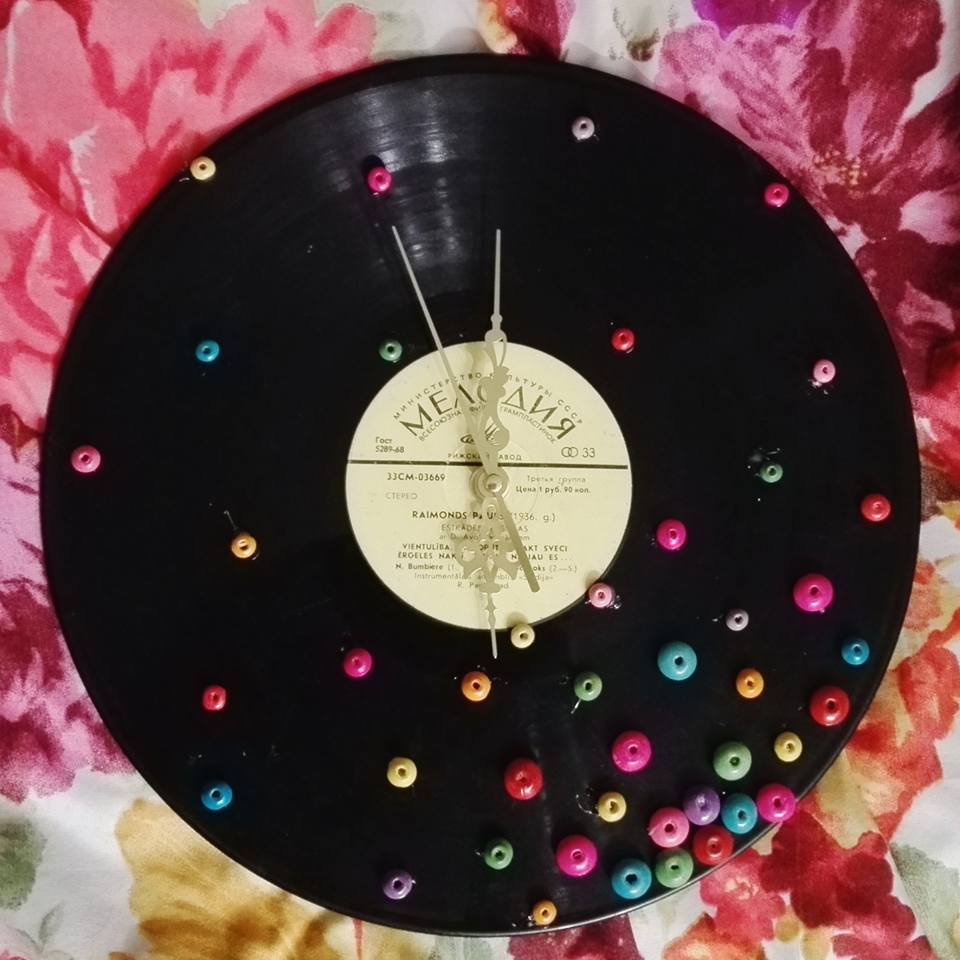 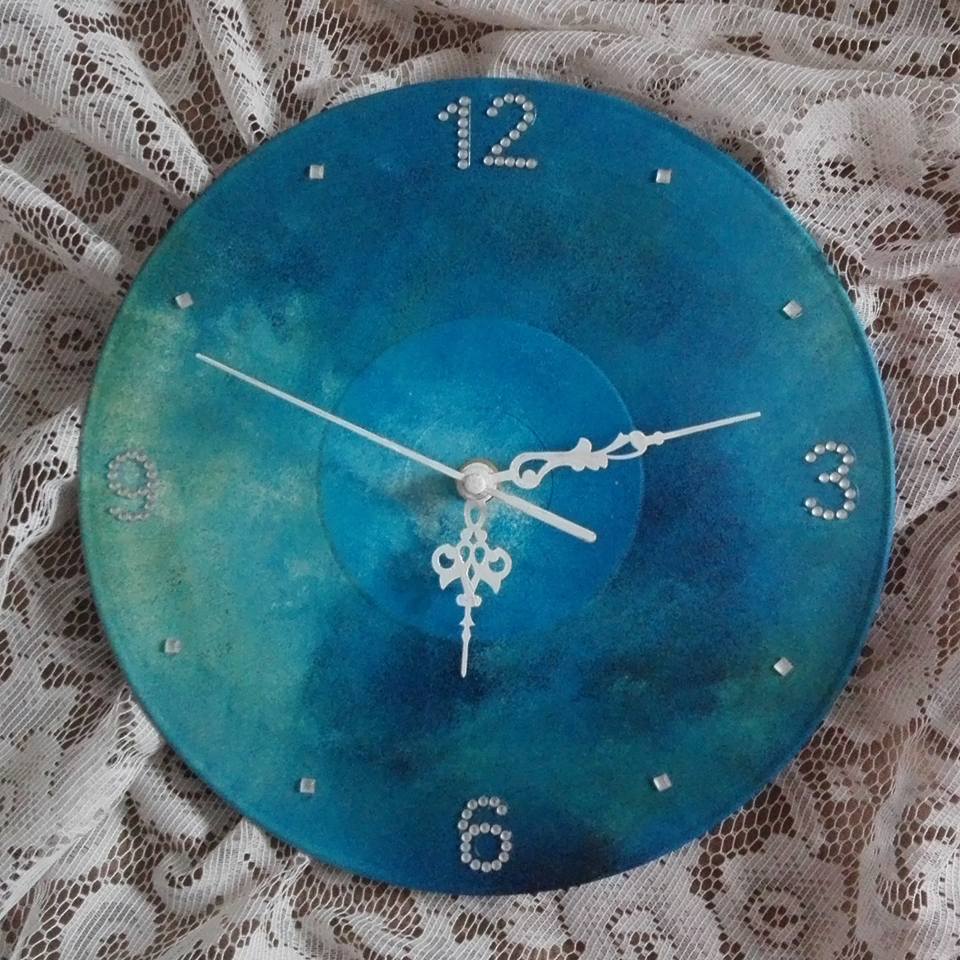 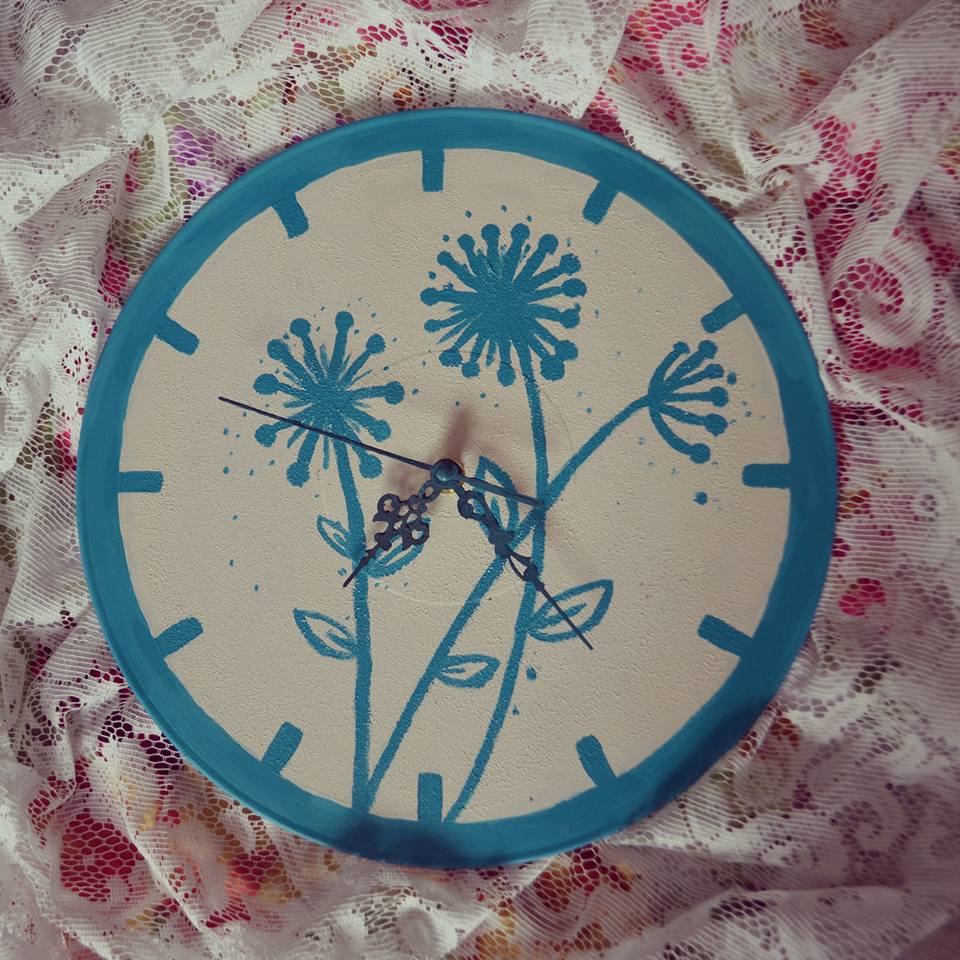 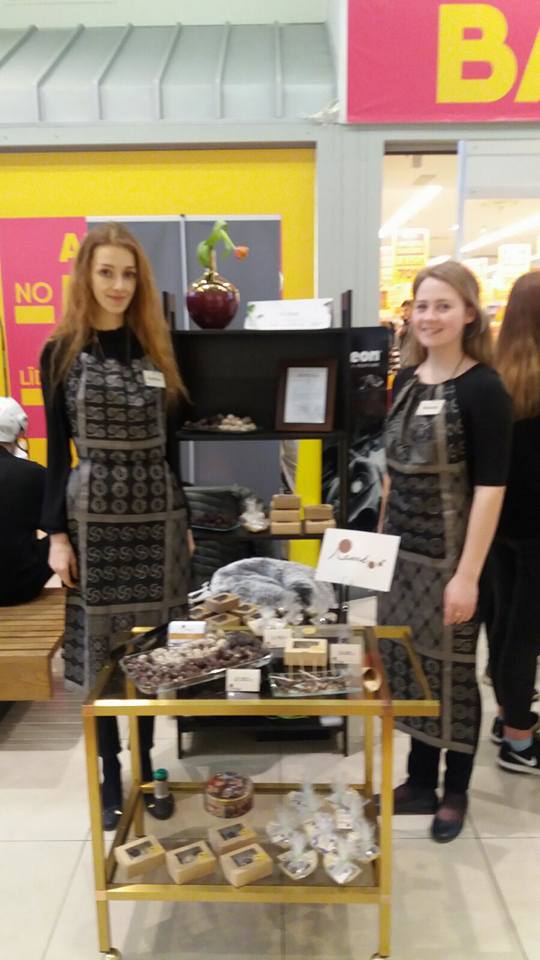 STUDENT COMPANY Ramē
Healthy energy balls

Made from nuts, dried fruits and honey

Solution for busy and active people
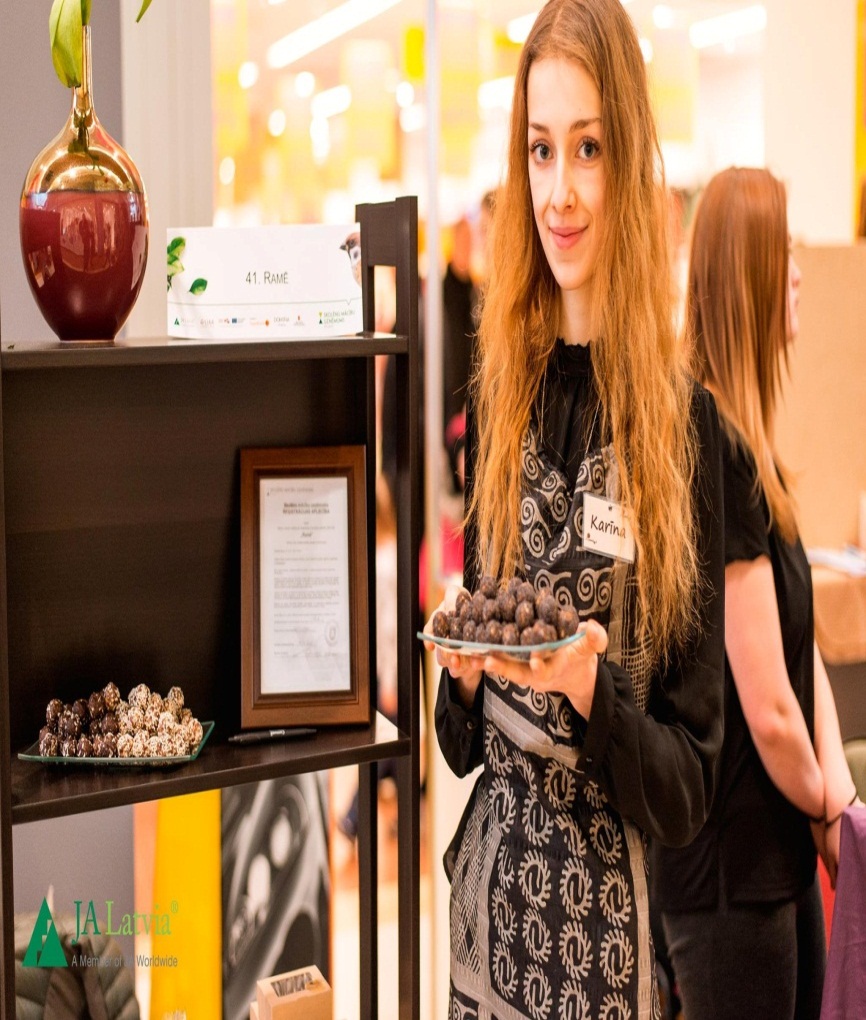 Ramē products
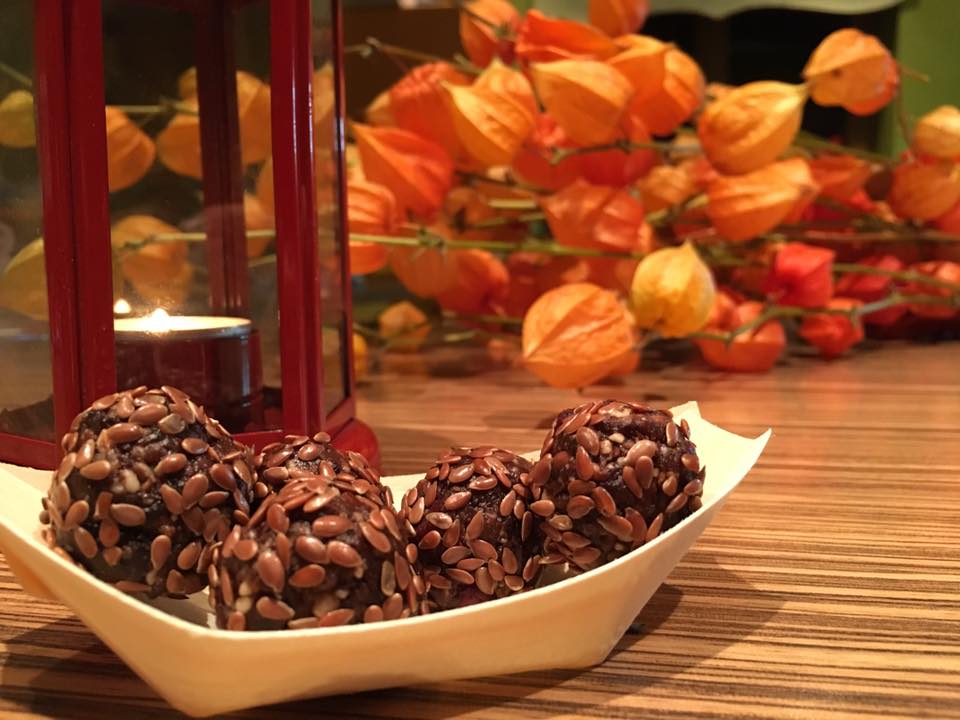 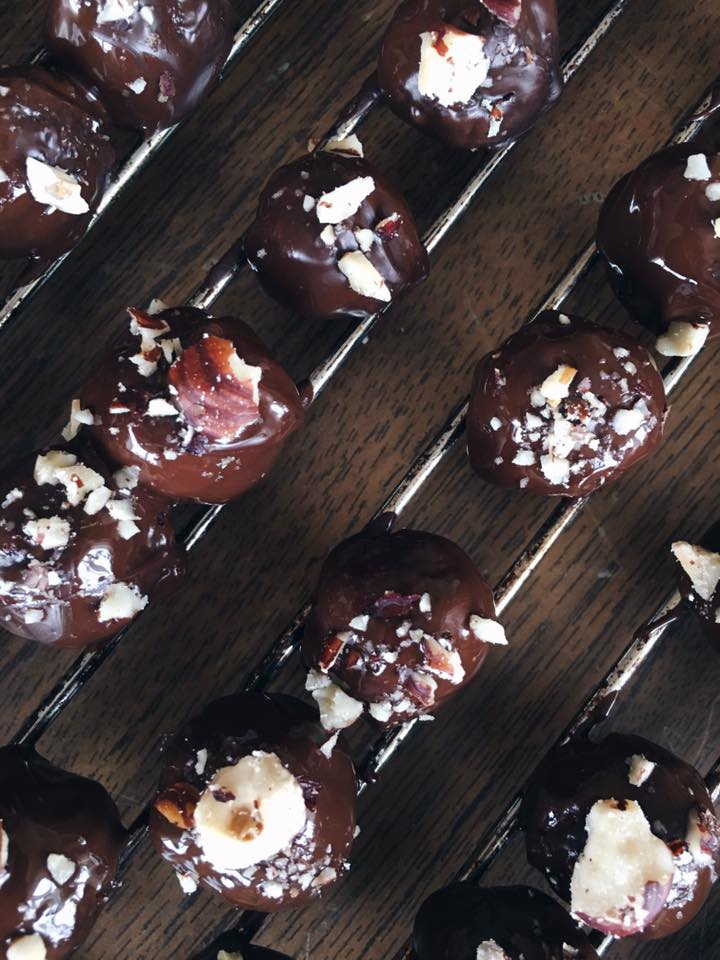 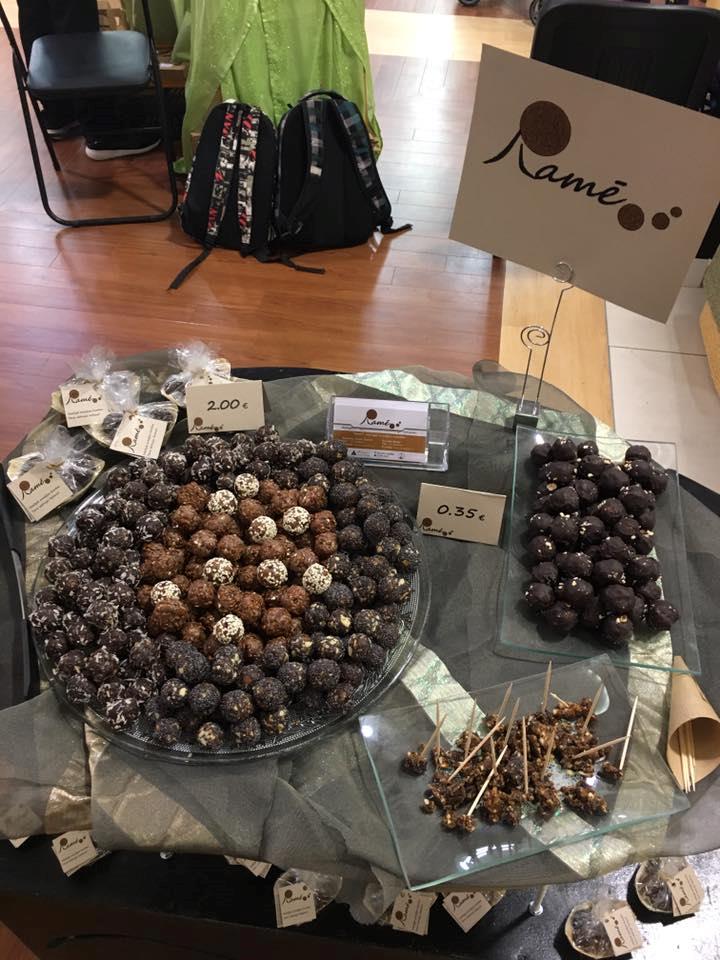 STUDENT COMPANY           Noix de Coco
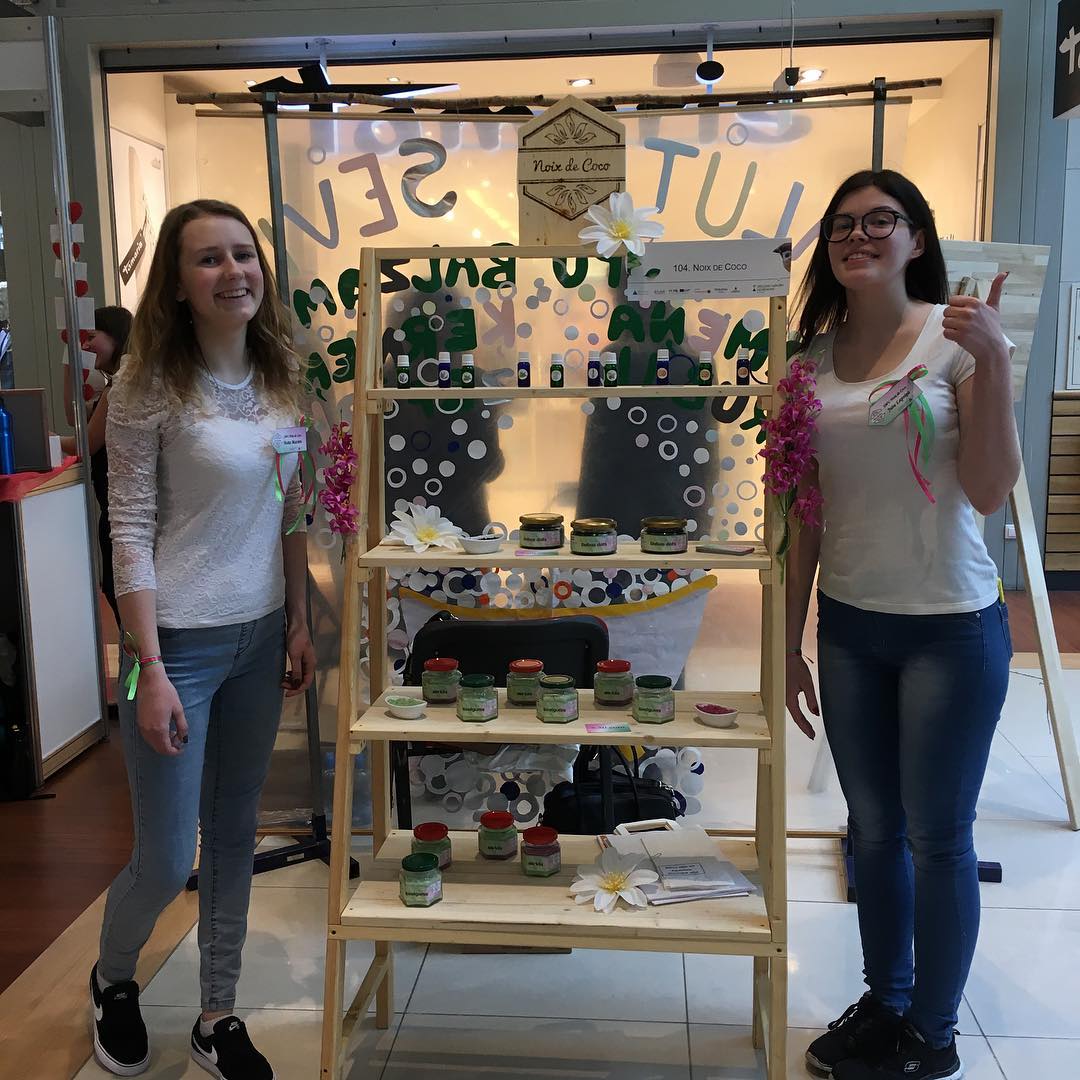 Face and body scrubs and massage oils

Made from coconut oil and other ingredients

Top product - coffee body scrub for sauna
Noix de Coco products
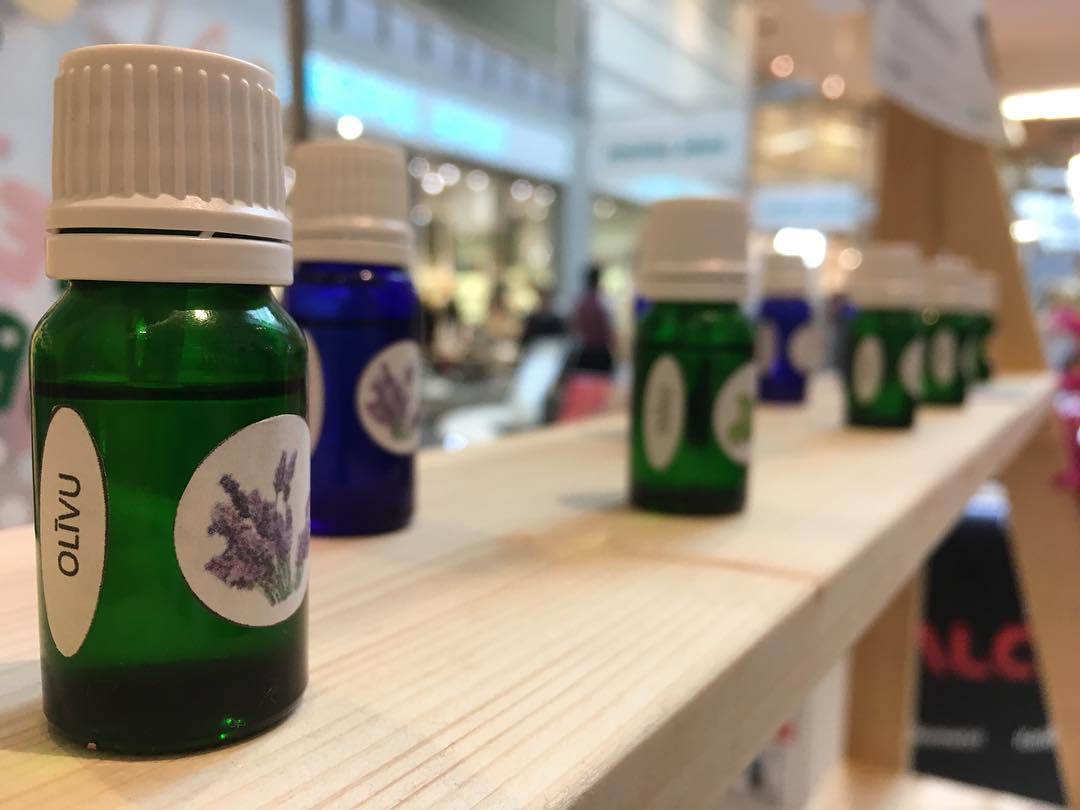 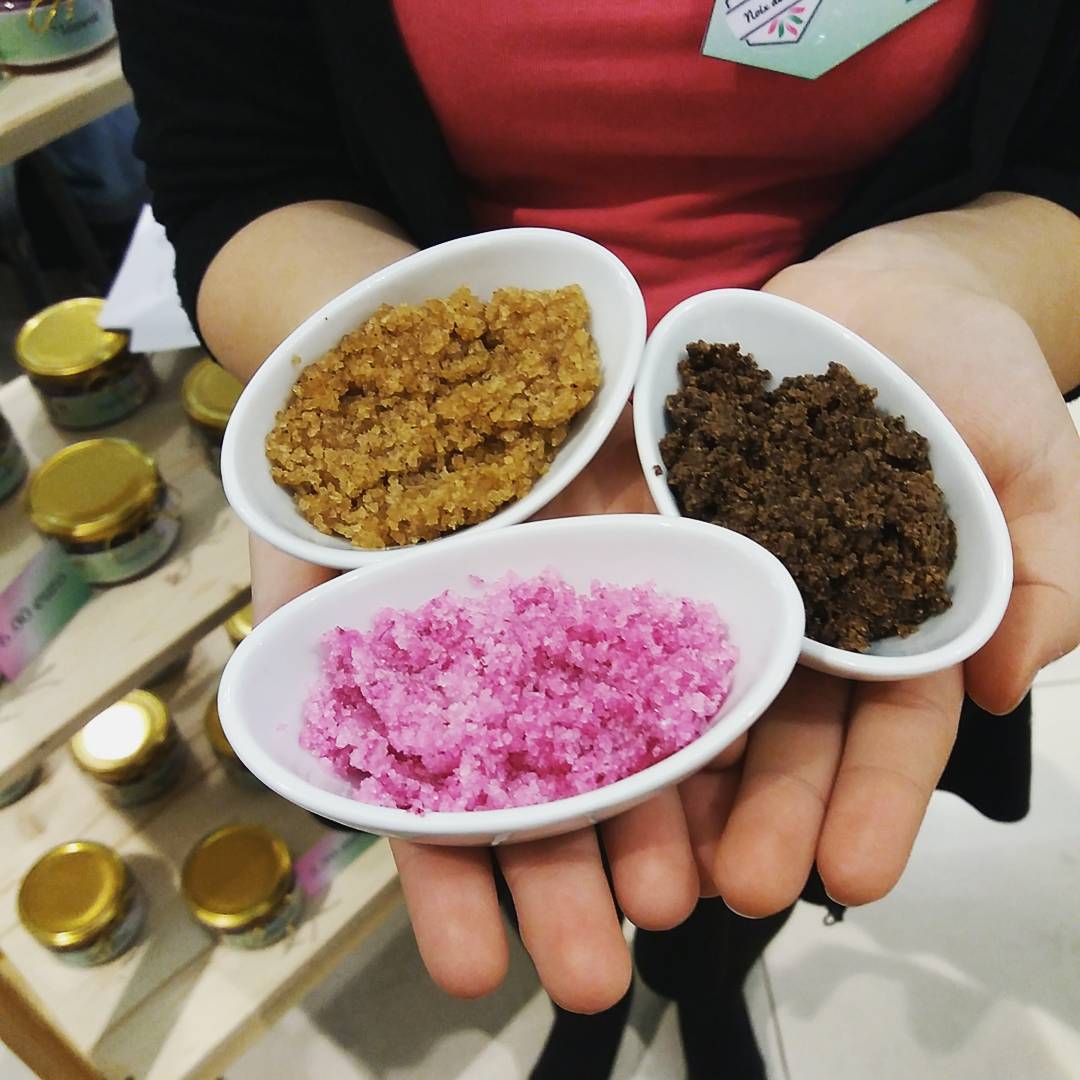 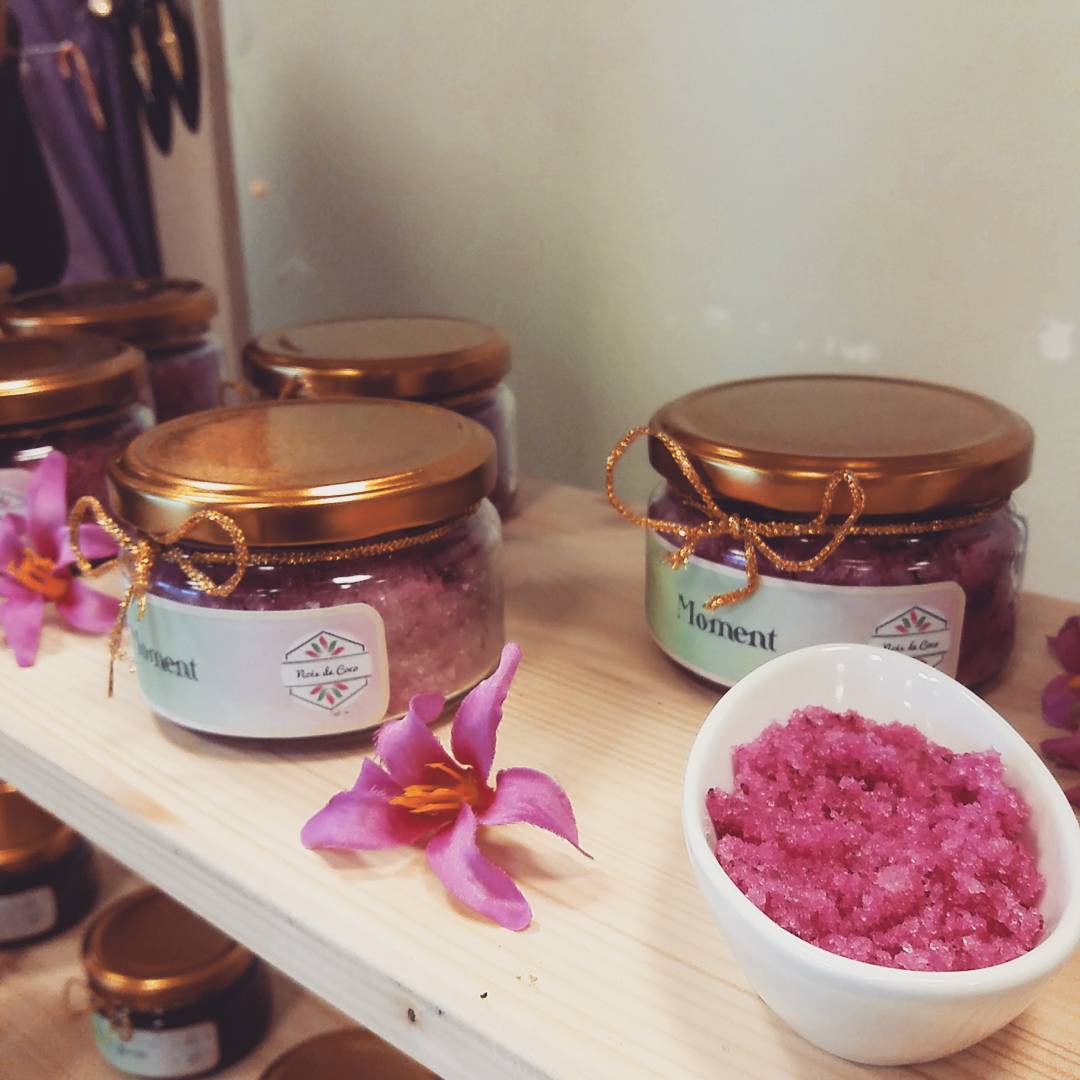 Student company Shine&Safe
Multifunctional  backpack, suitcase covers and sports bags

Water and dust resistant, reflective

1st place in International Student Company Trade Fair
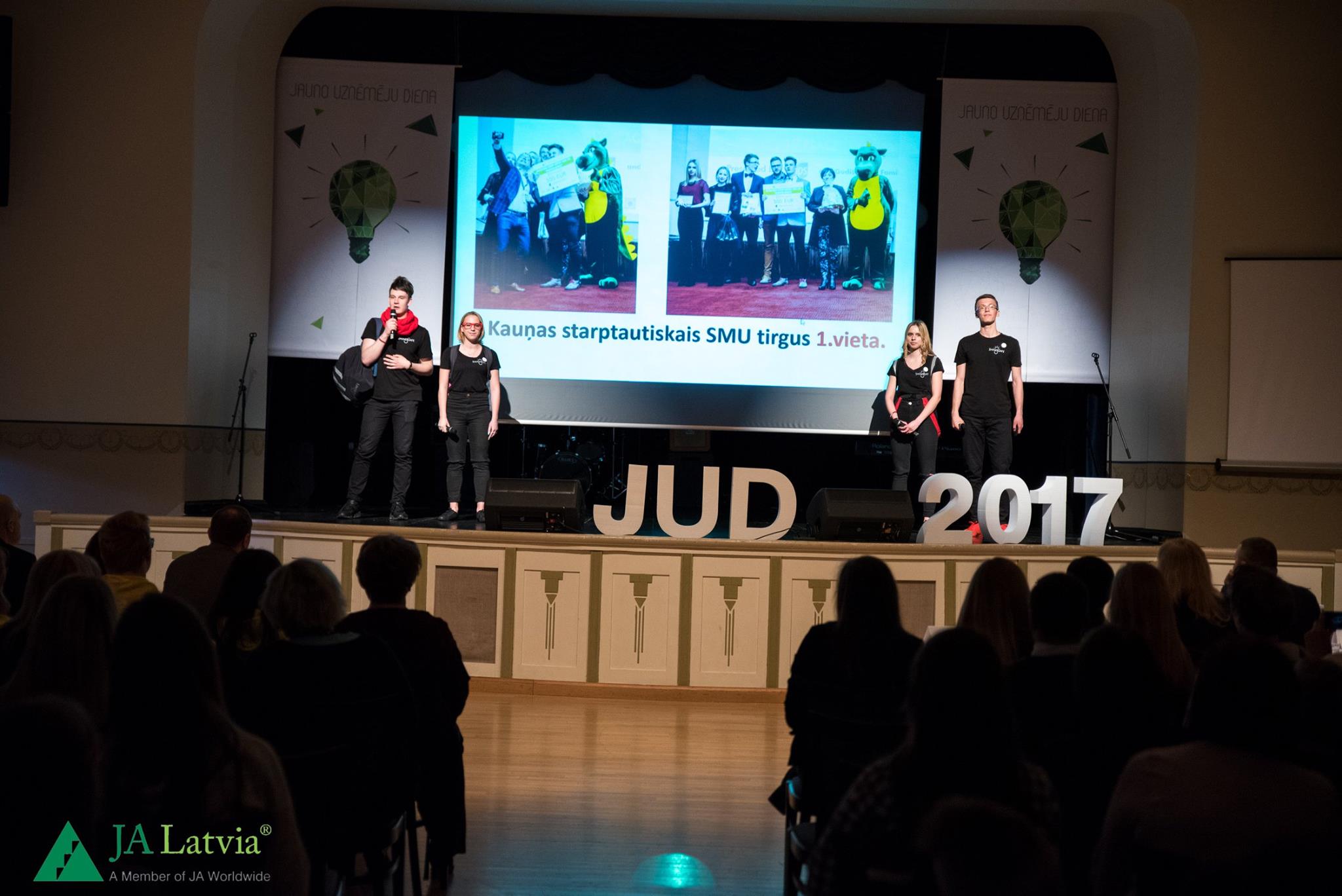 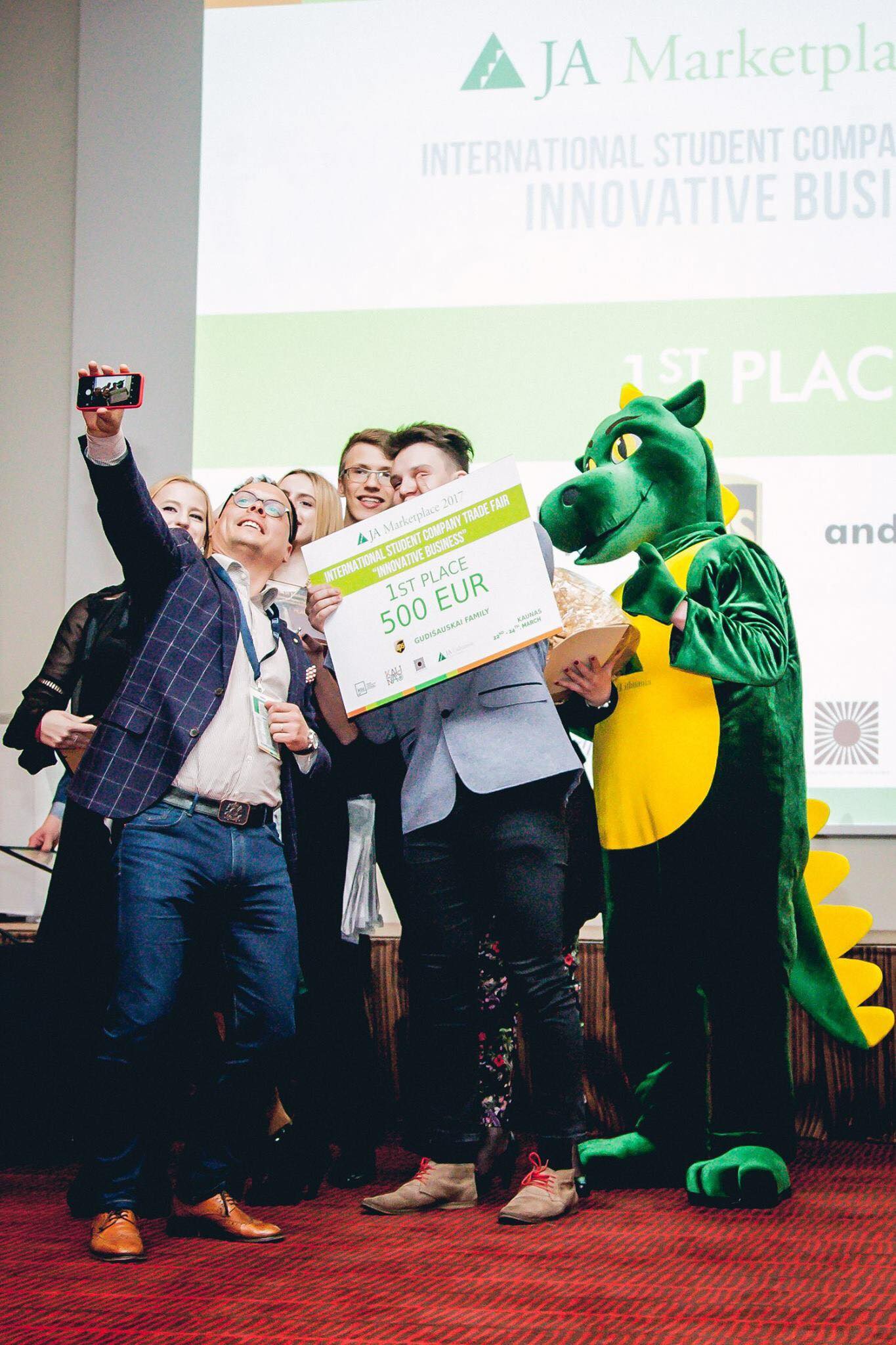 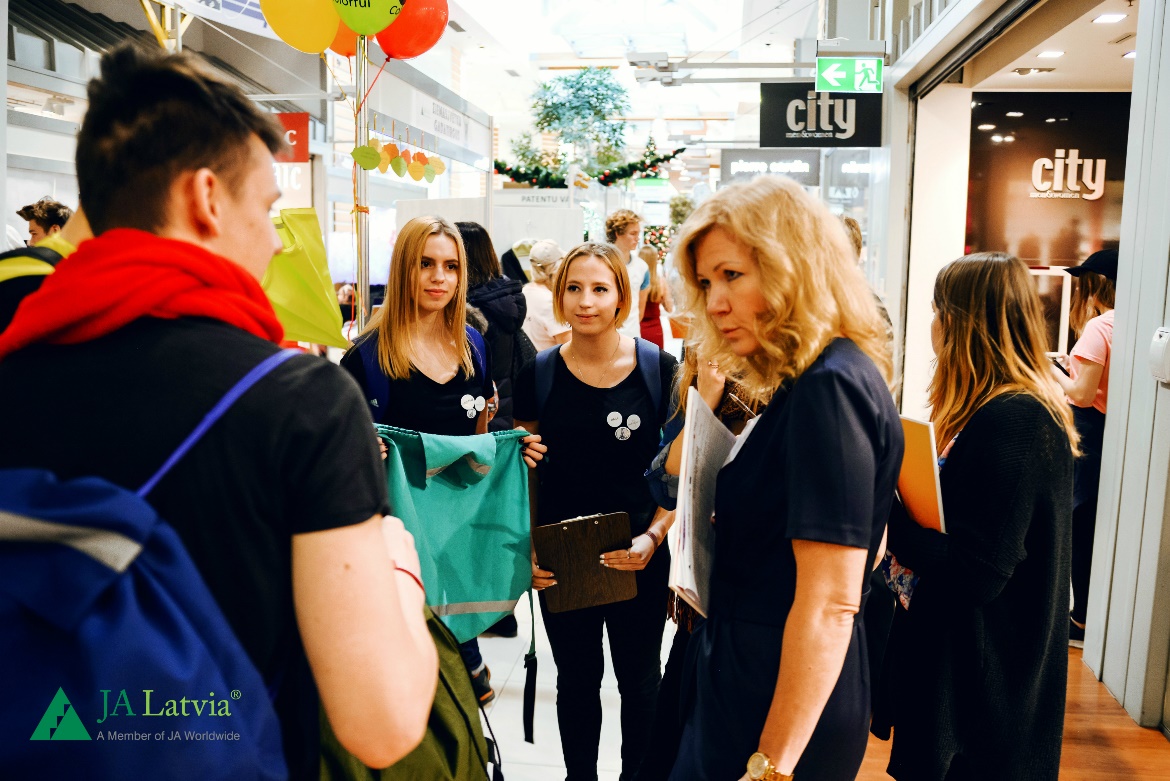 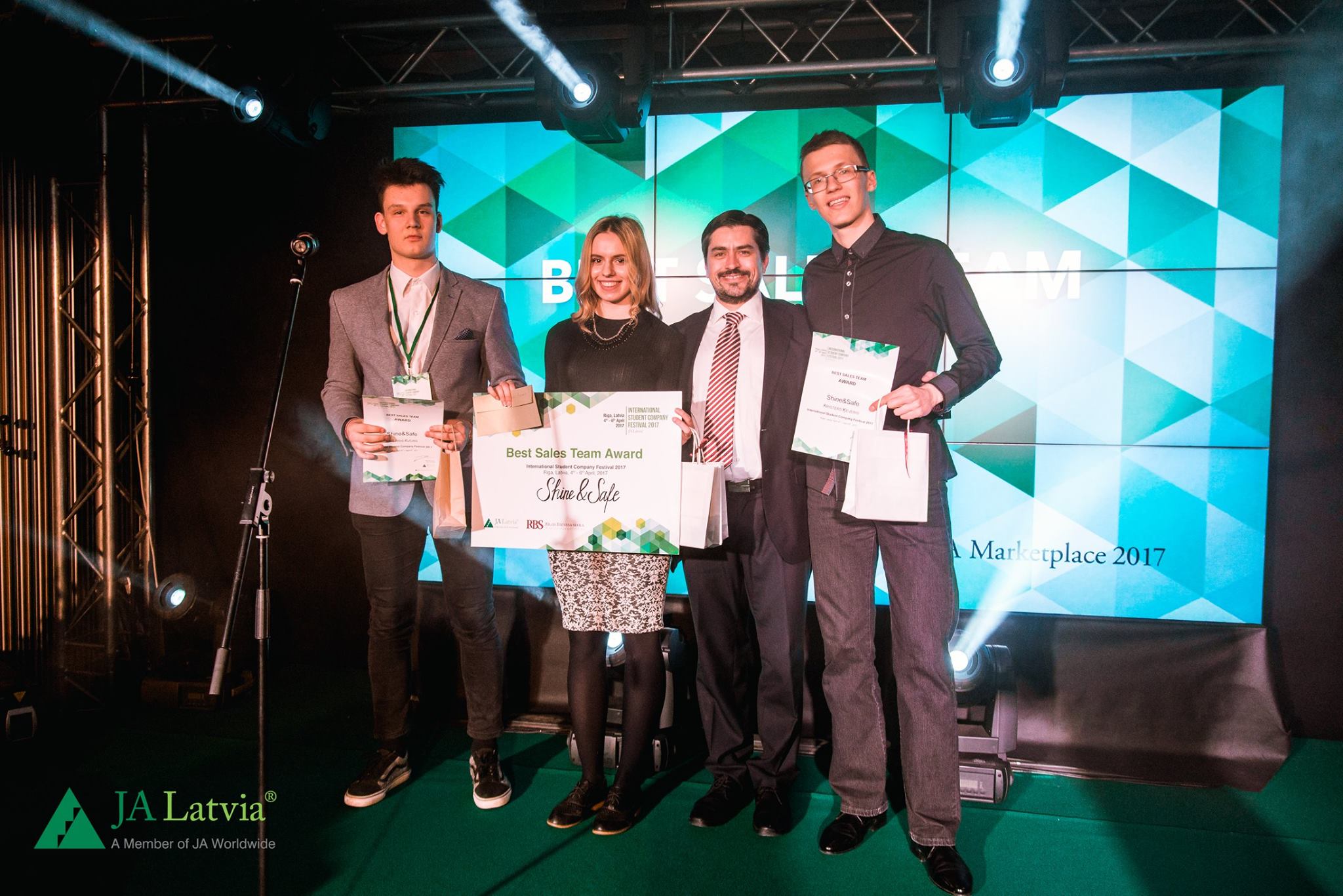 Shine&Safe products
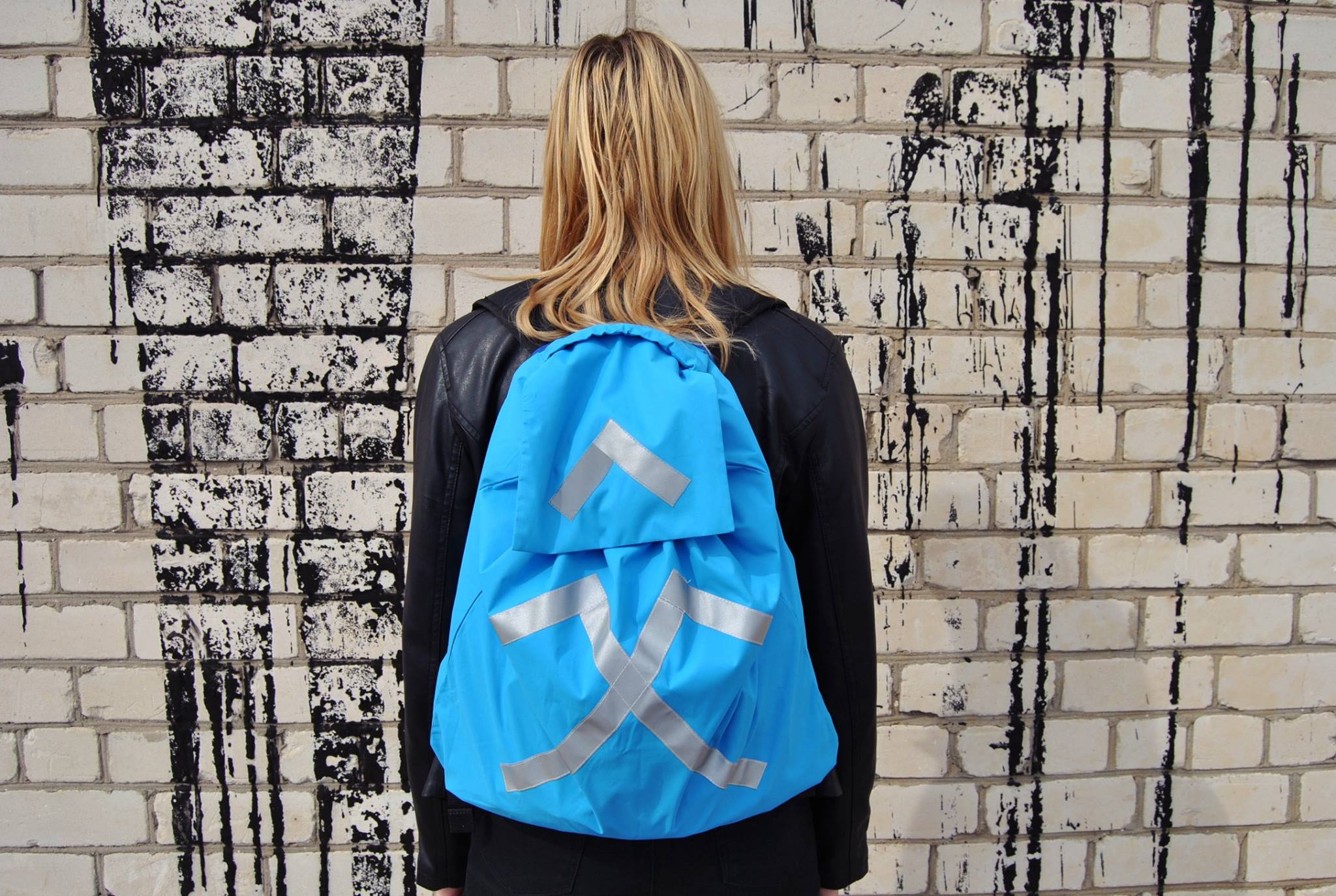 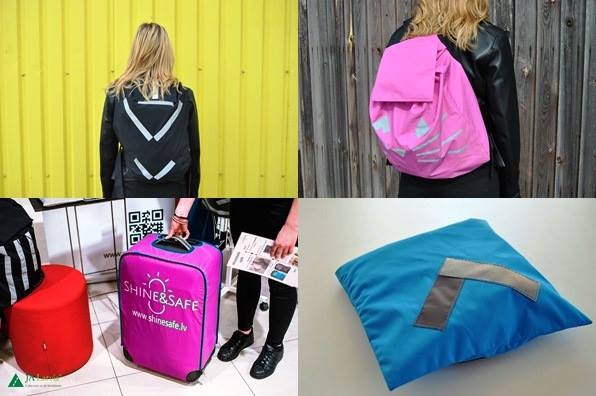 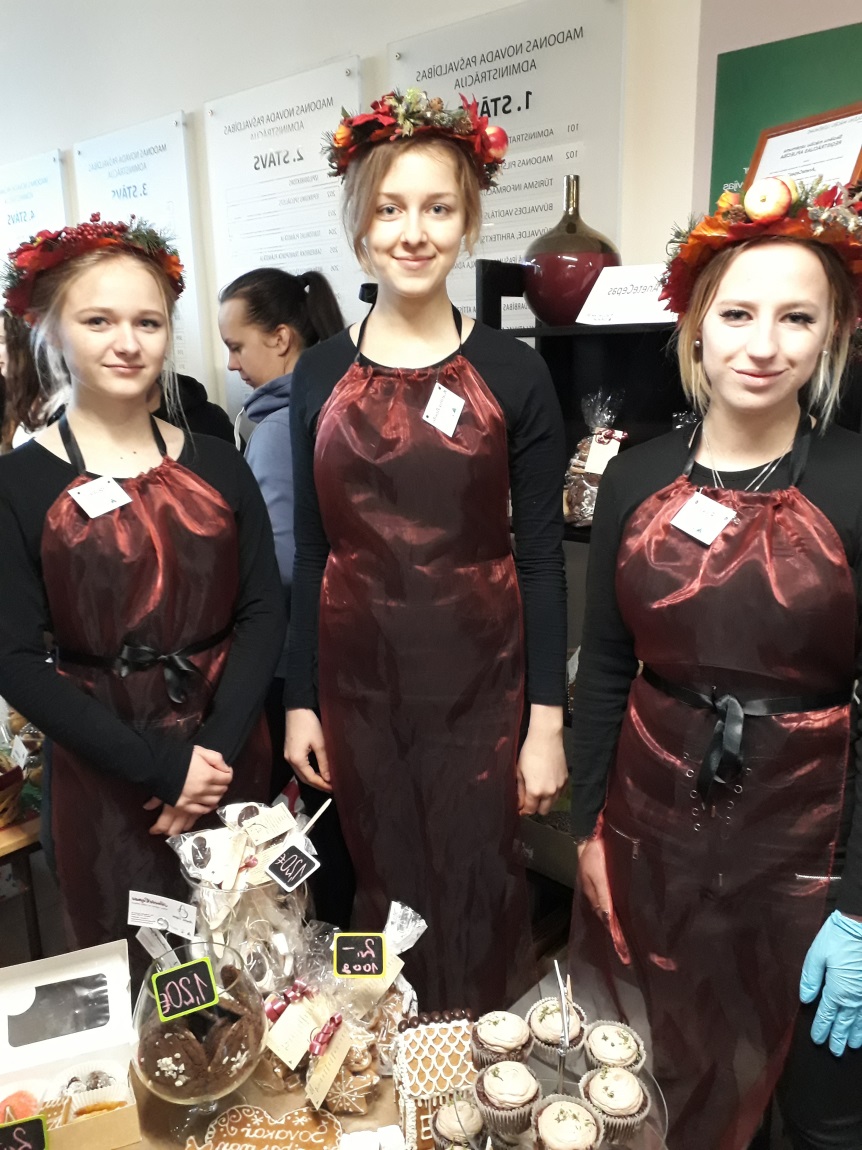 Fairs
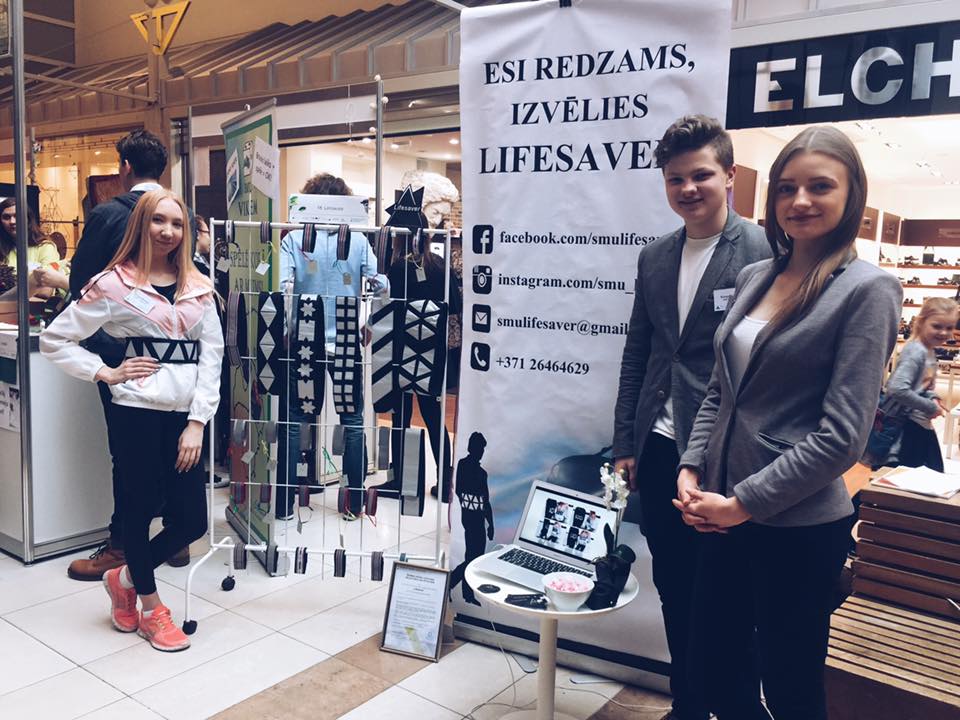 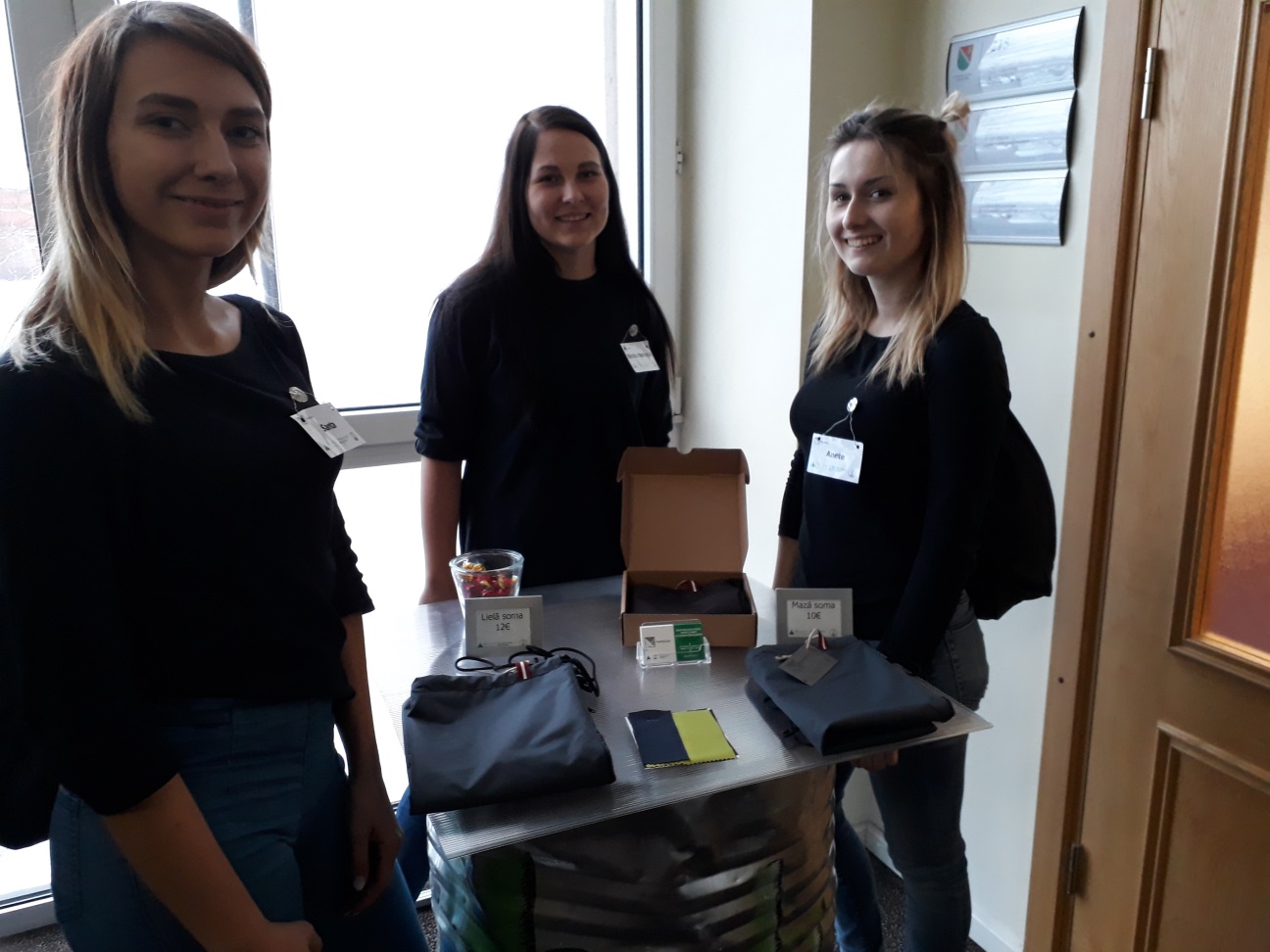 INTERNATIONAL PROJECTS
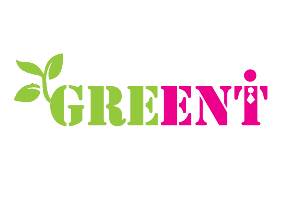 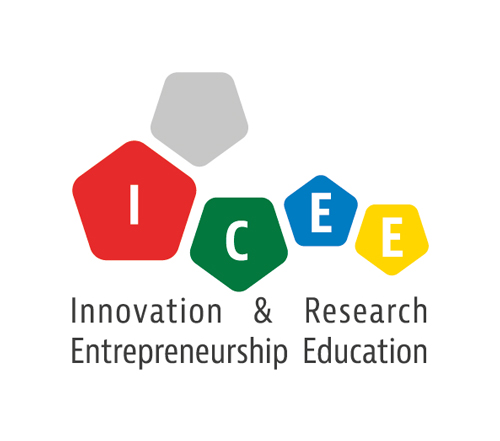 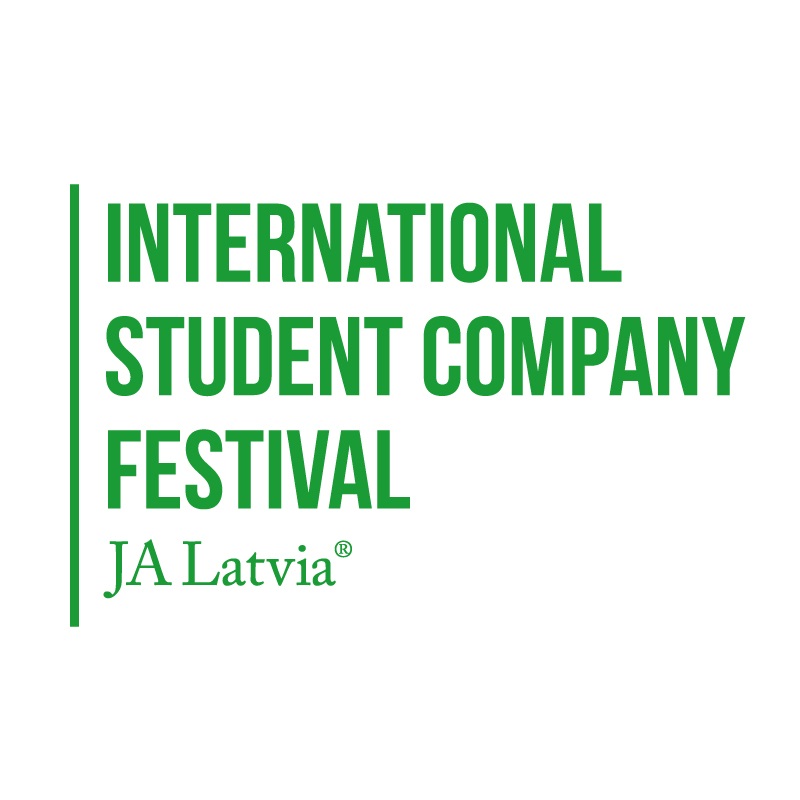 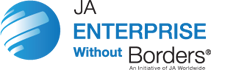 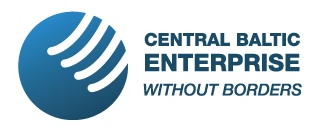 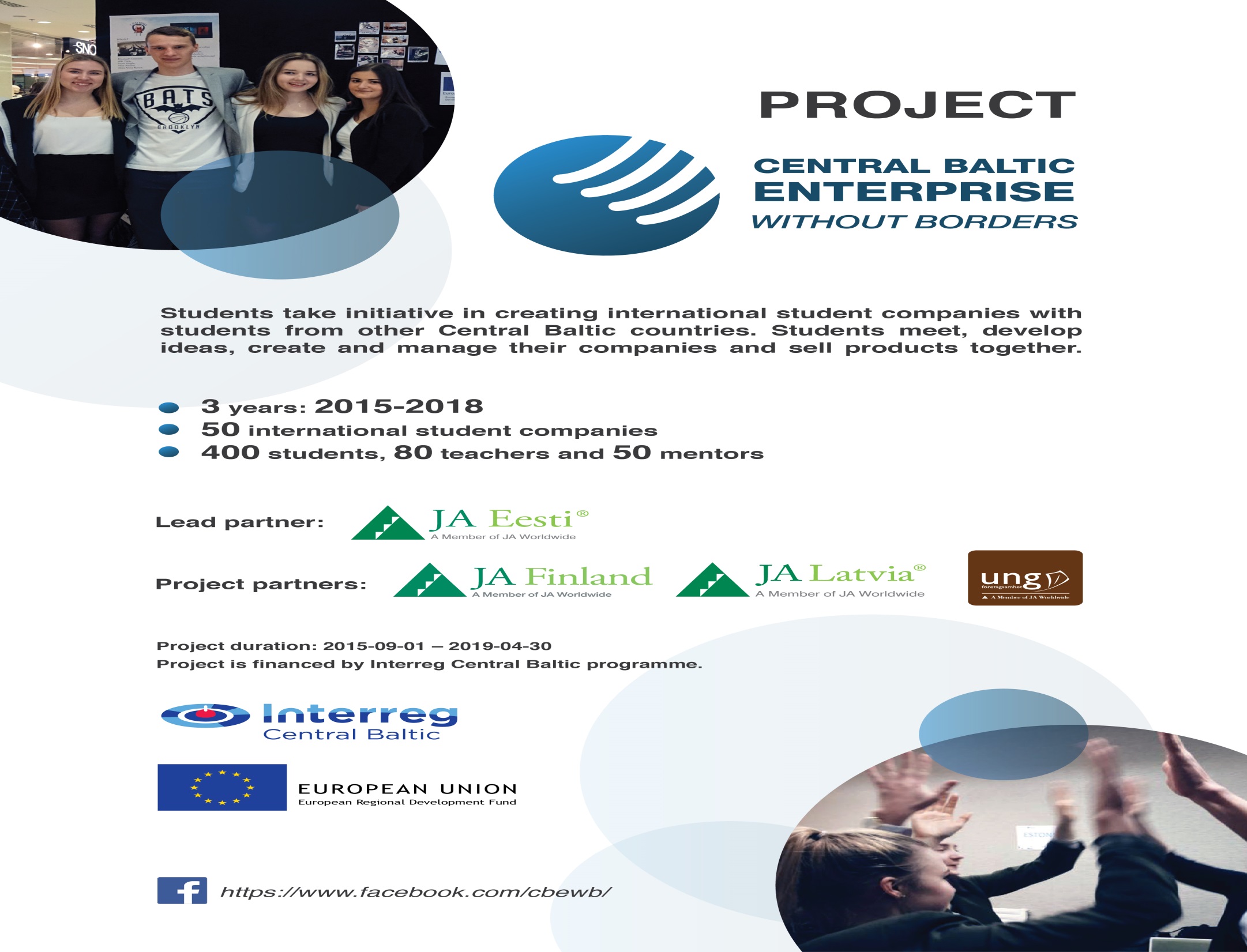 CBEwB – International Student company project
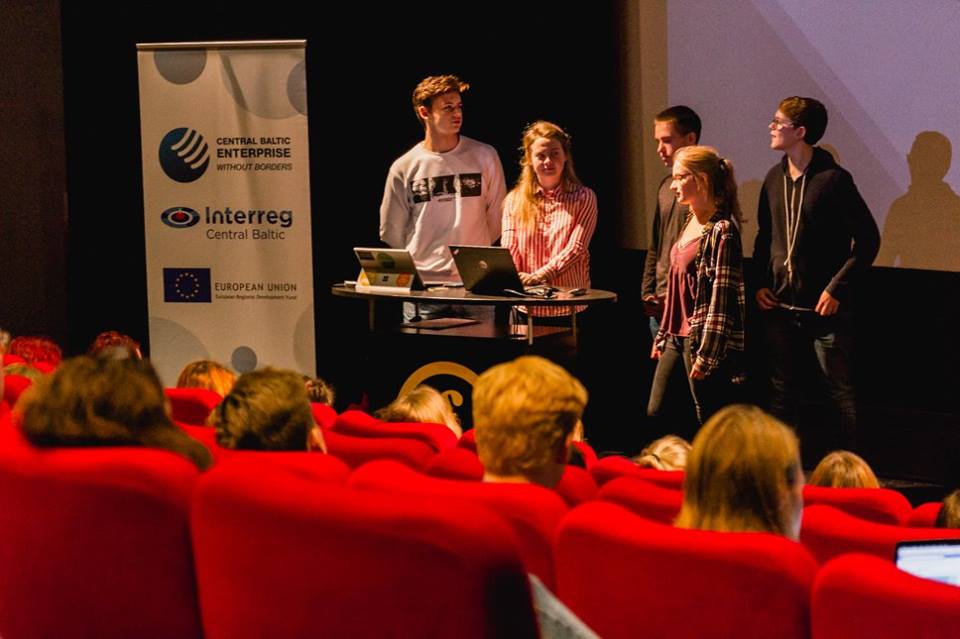 4 student companies
New experience
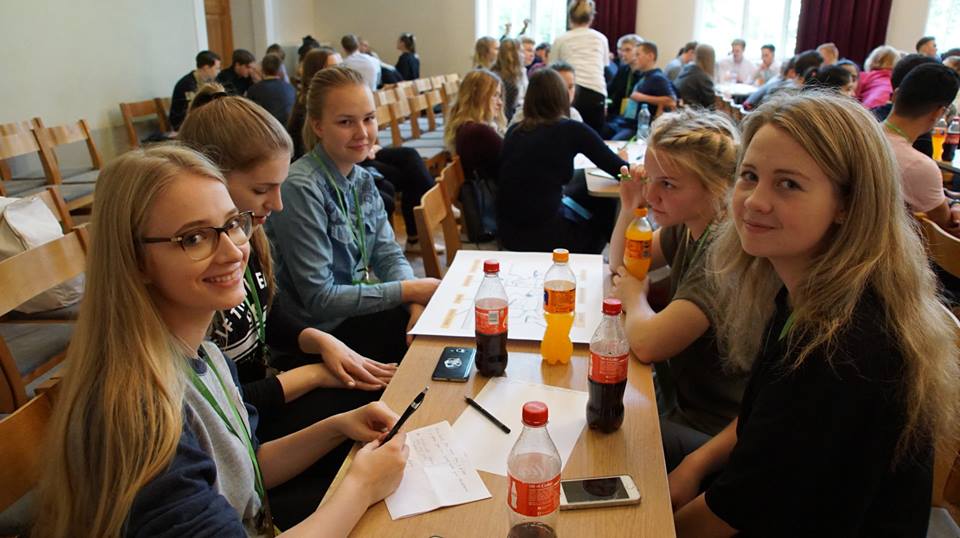 New friends
New knowledge in
business
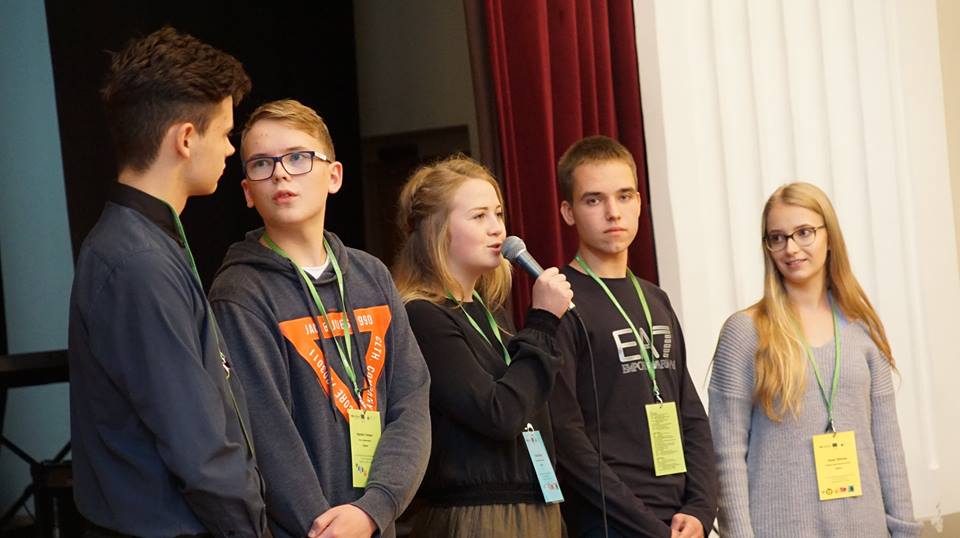 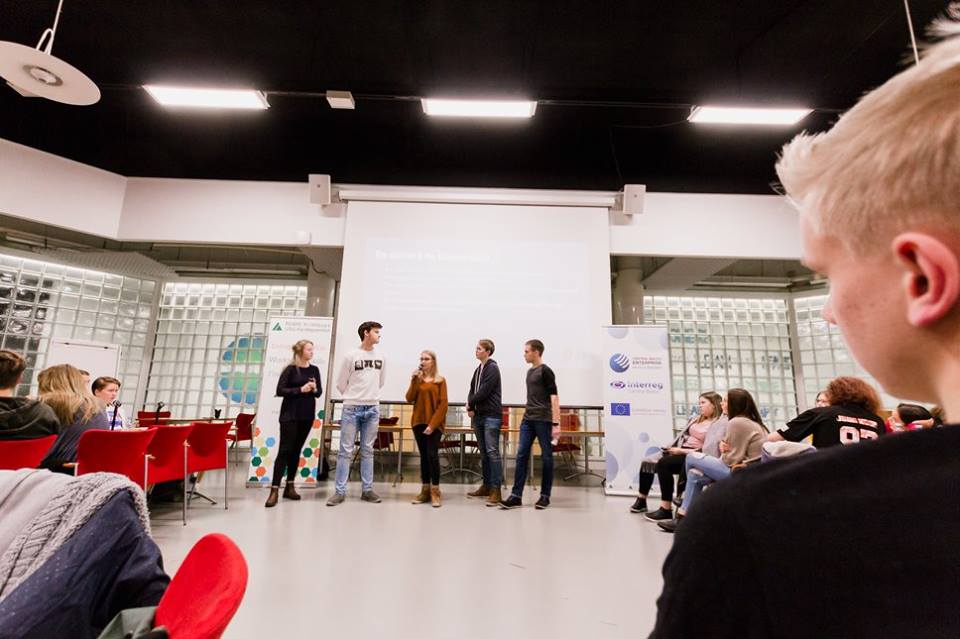 STUDENT COMPANY 
‘HandySac’ 

Sports bags with two pockets

Waterproof, with reflectors on ropes 

Specially designed – express Latvian identity, two - colored
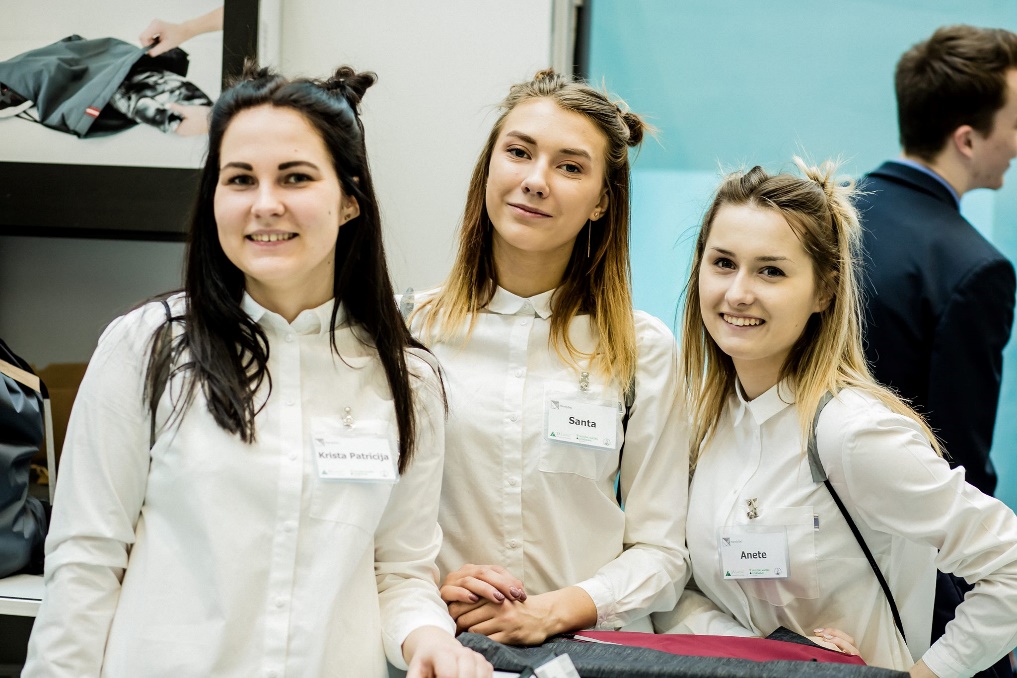 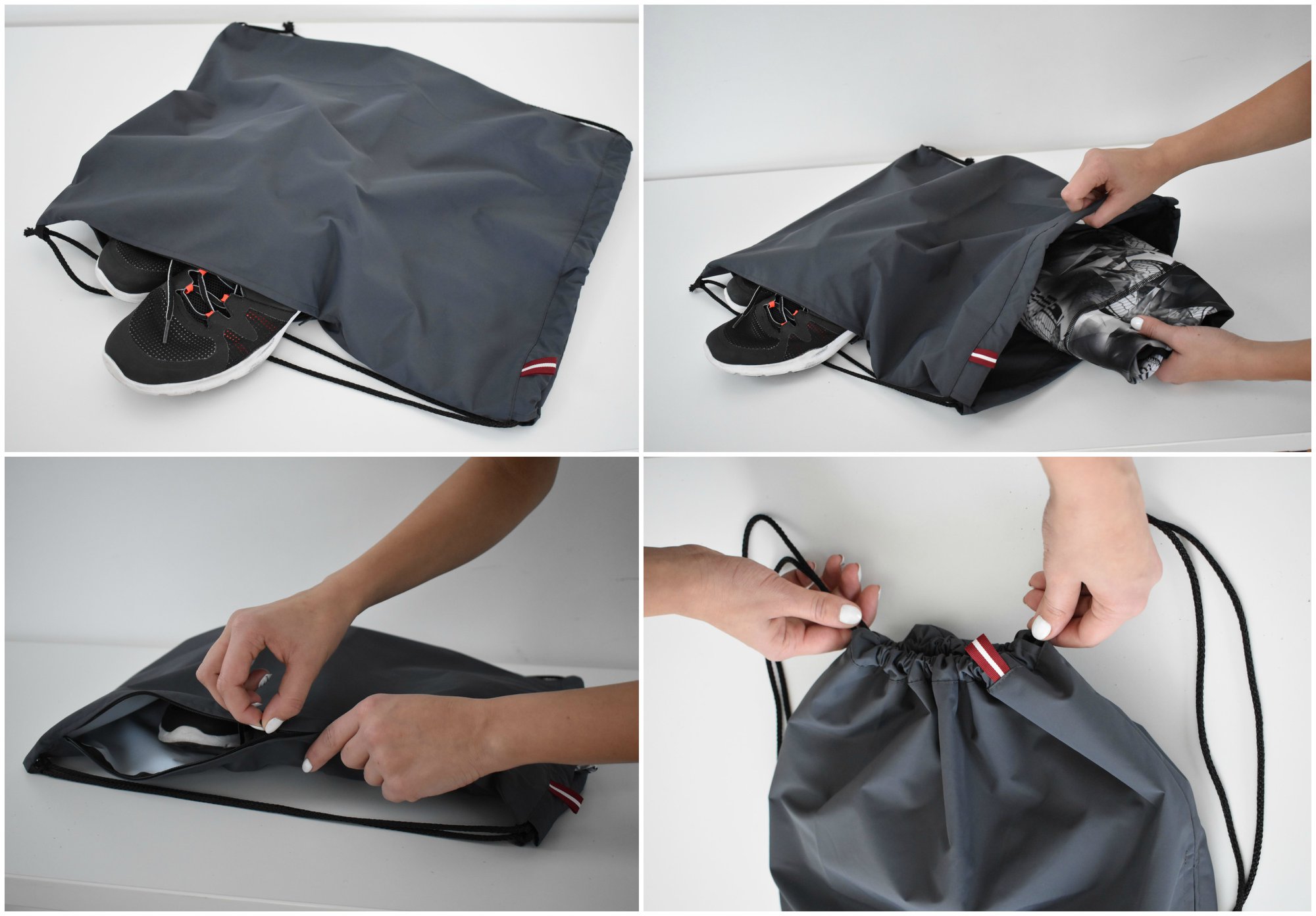 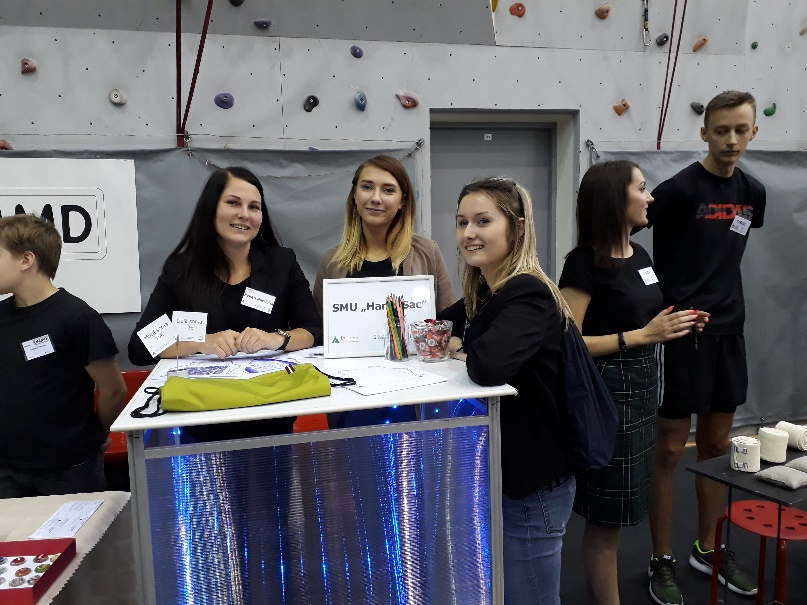 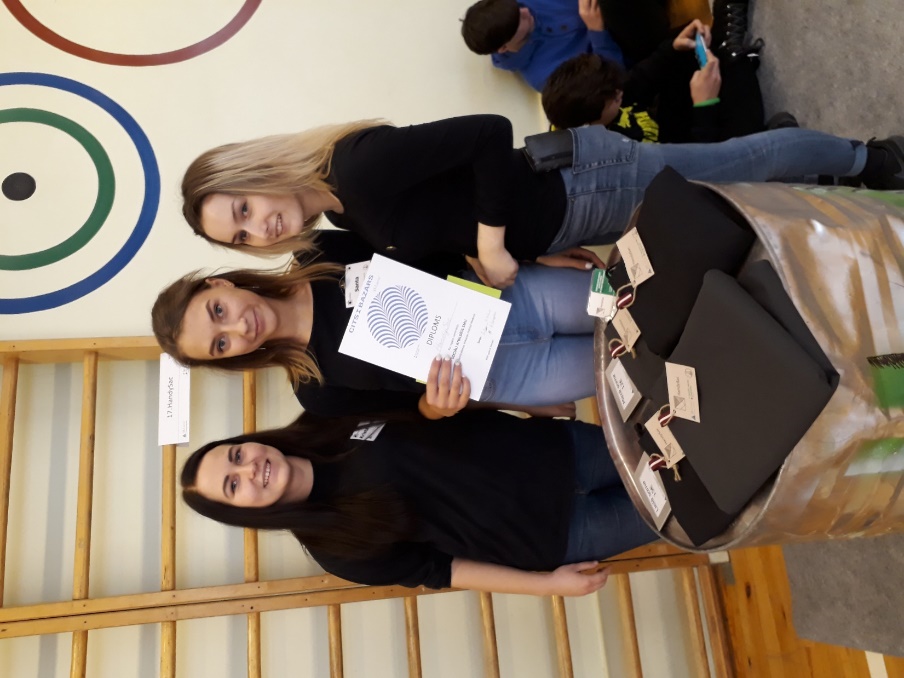 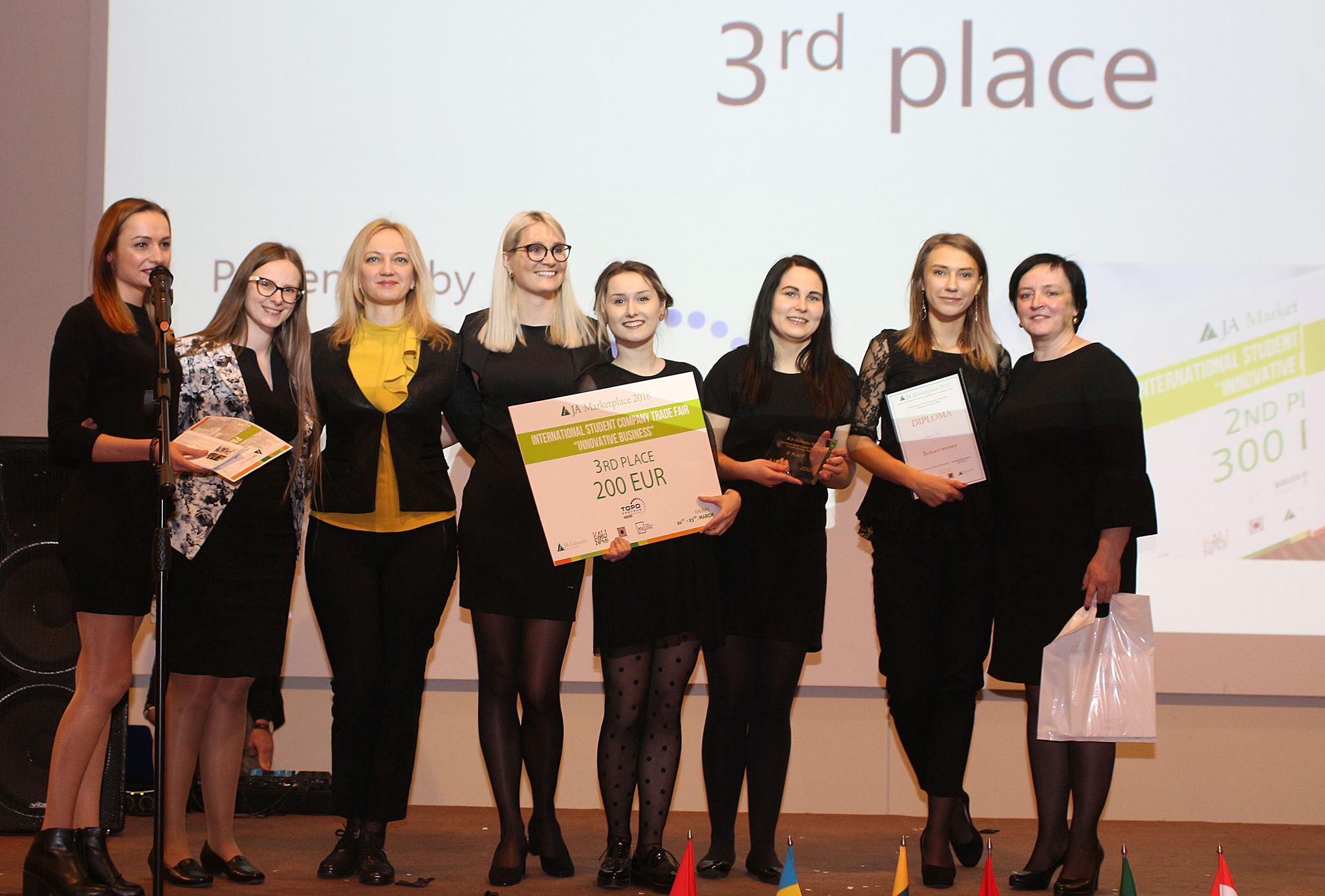 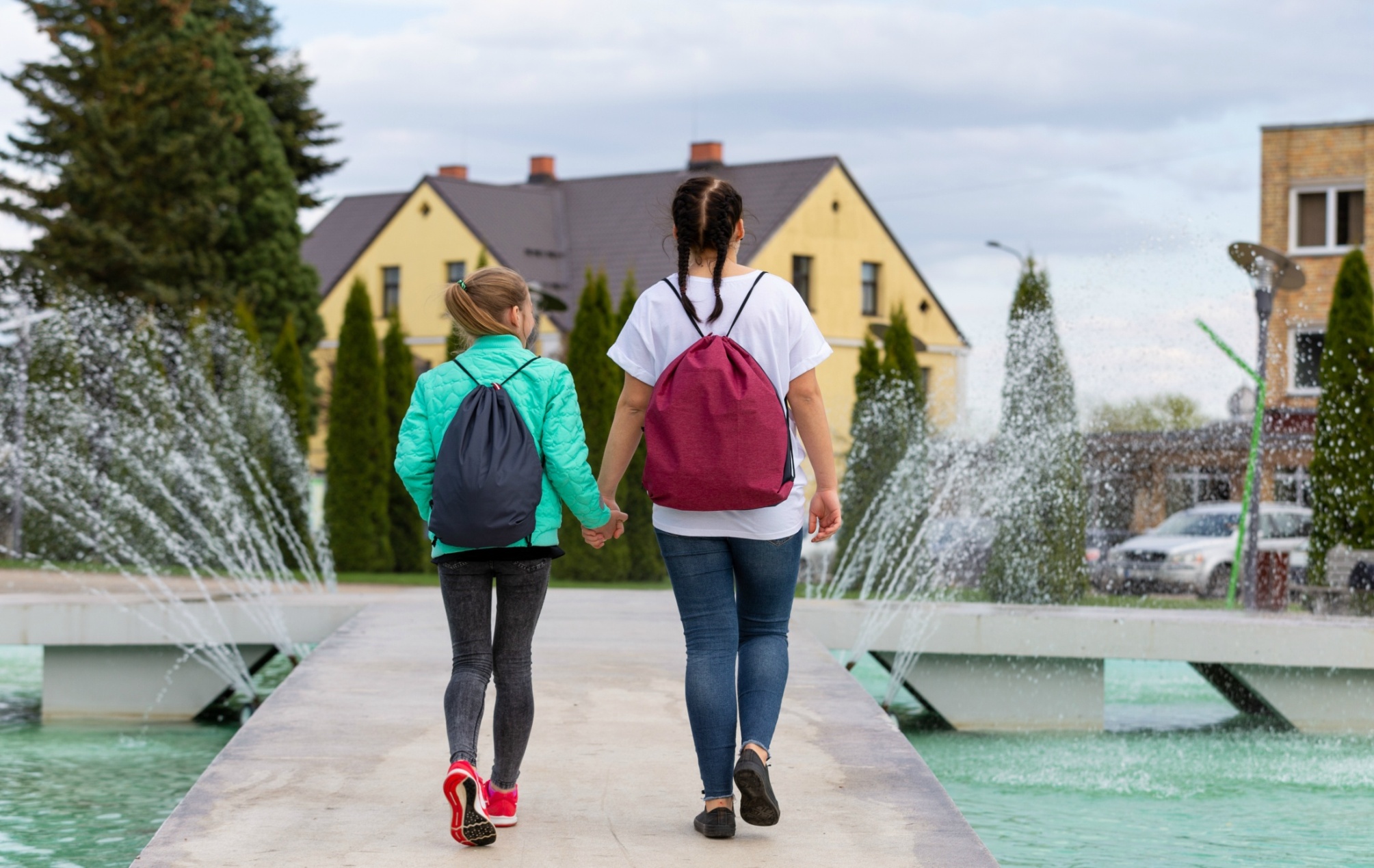 Other student companies from our school
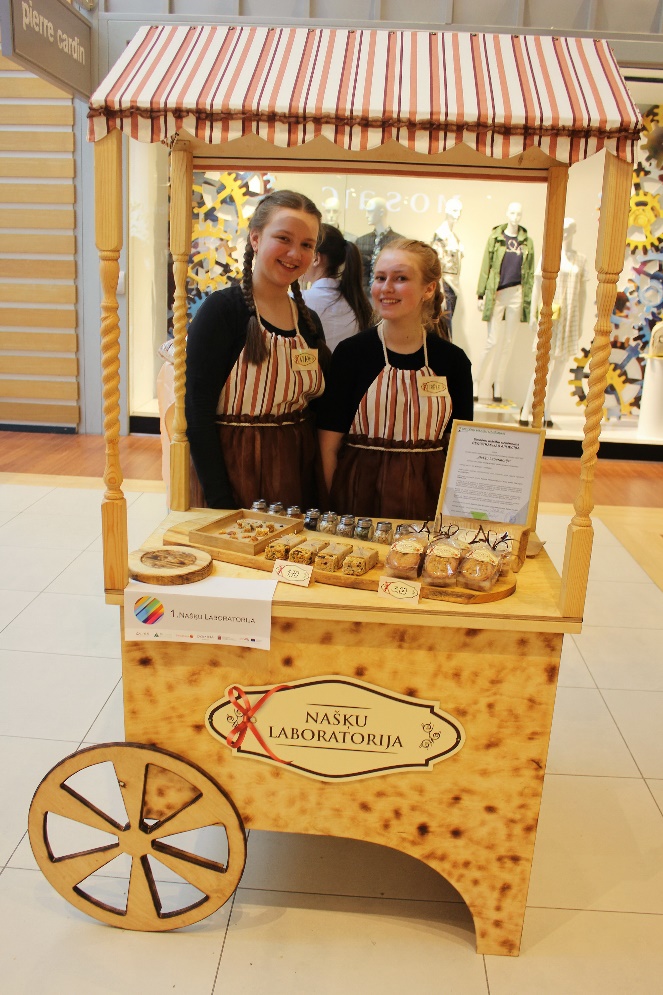 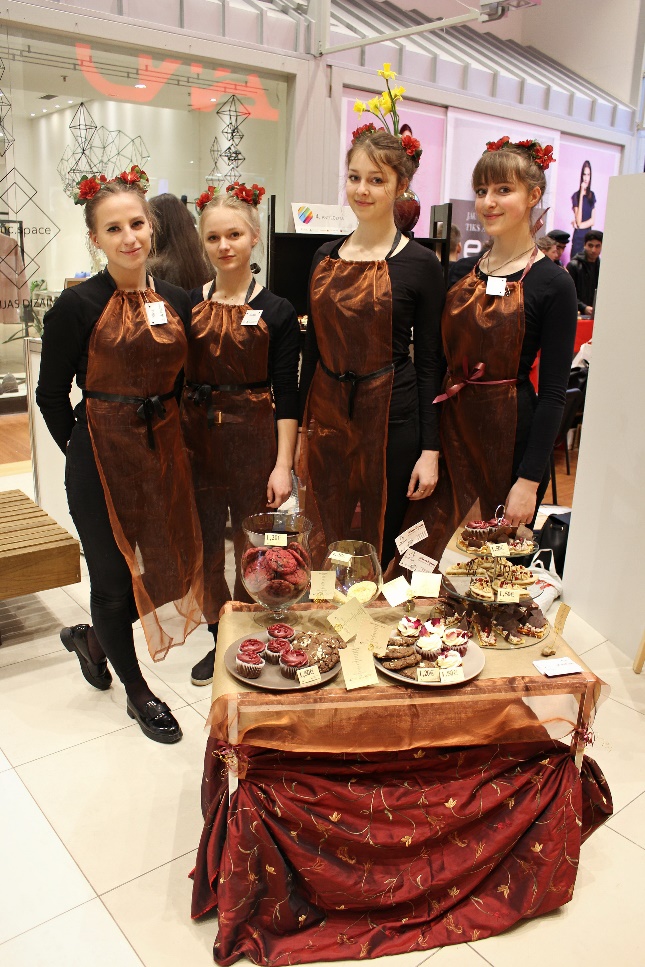 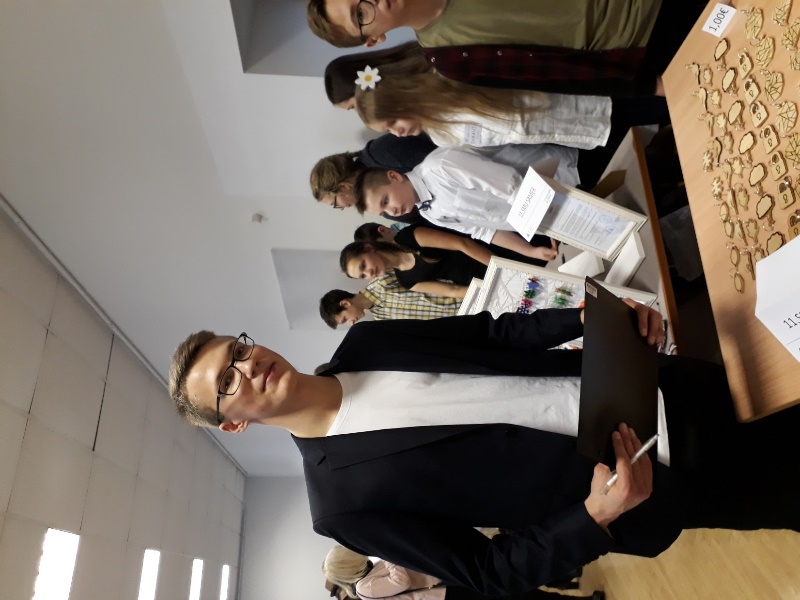 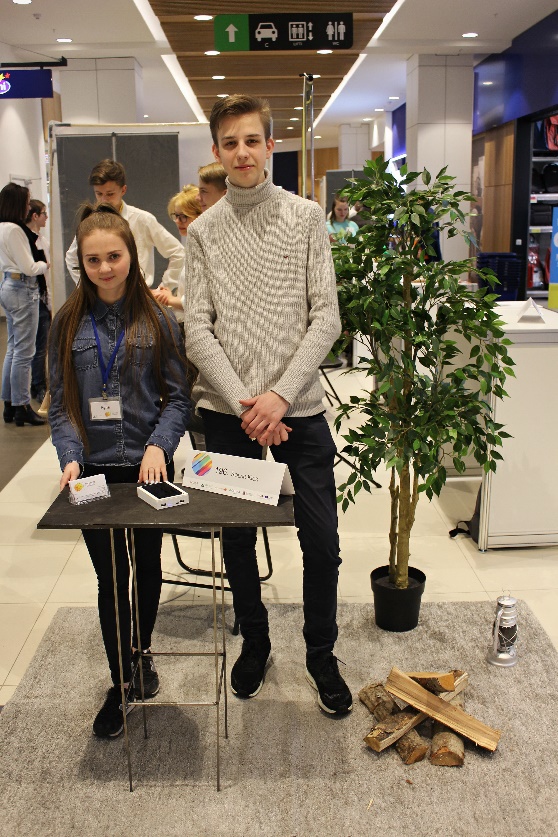 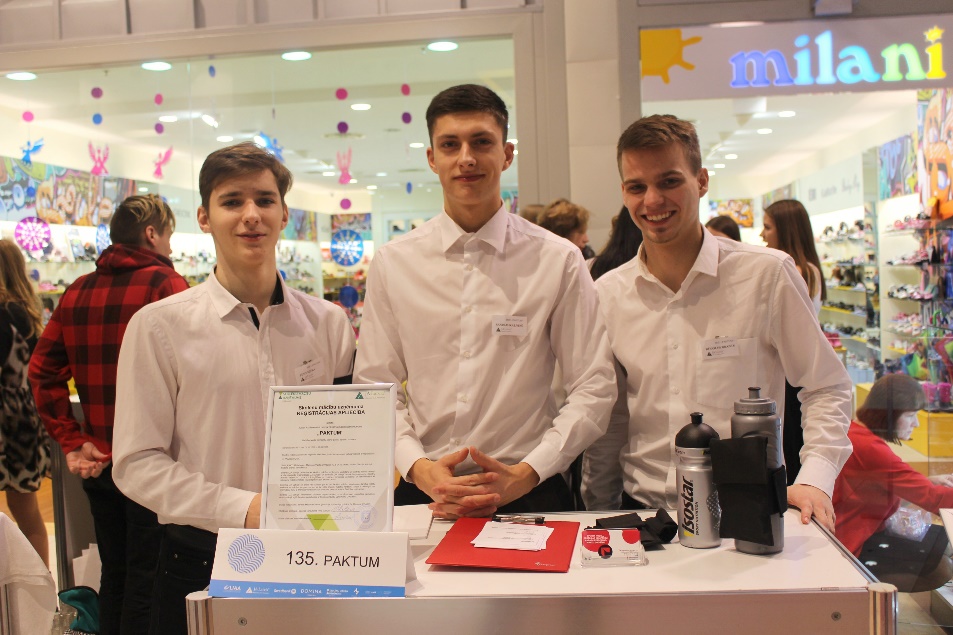 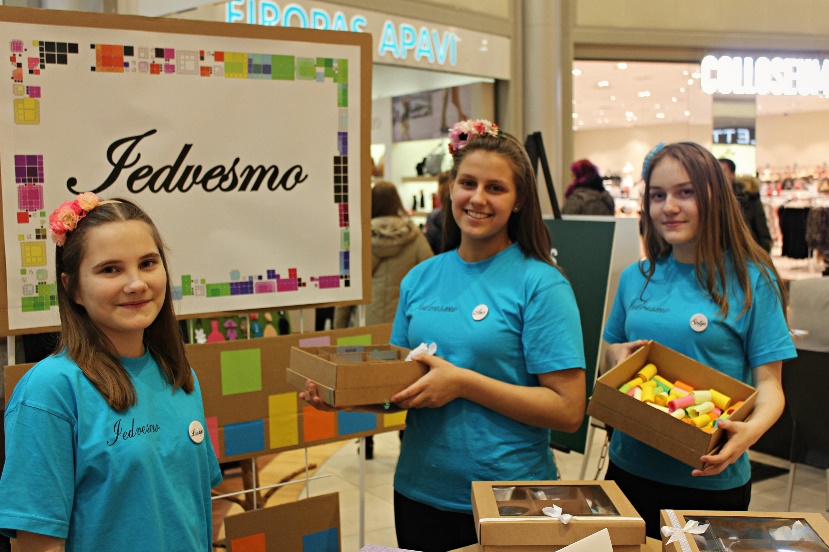 Erasmus+ summary
Total amount of student companies during this project: 12

Total amount of students that made student companies: 9

Total amount of trade fairs students participated in: 17
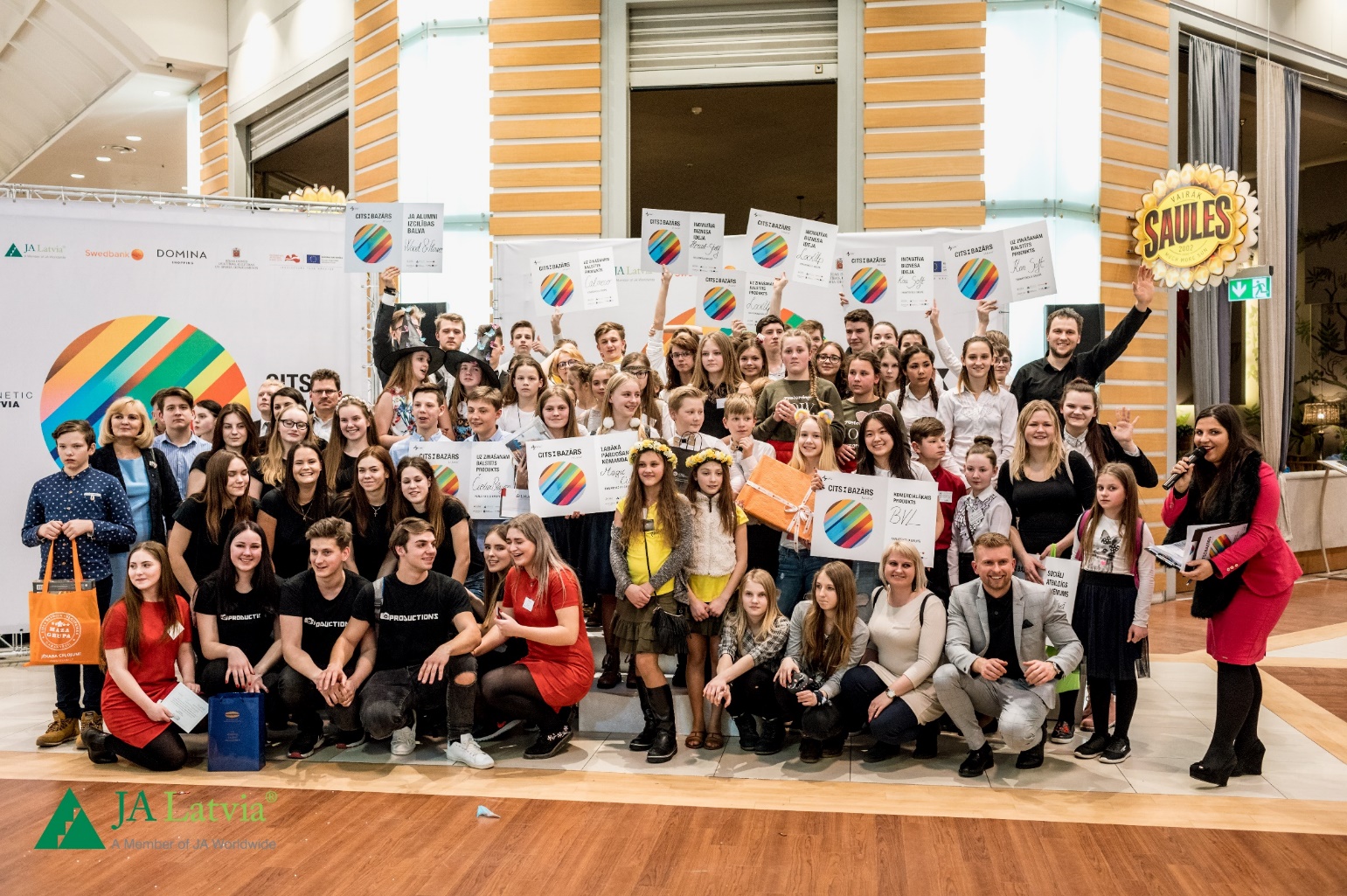 THANK YOU FOR YOUR ATTENTION